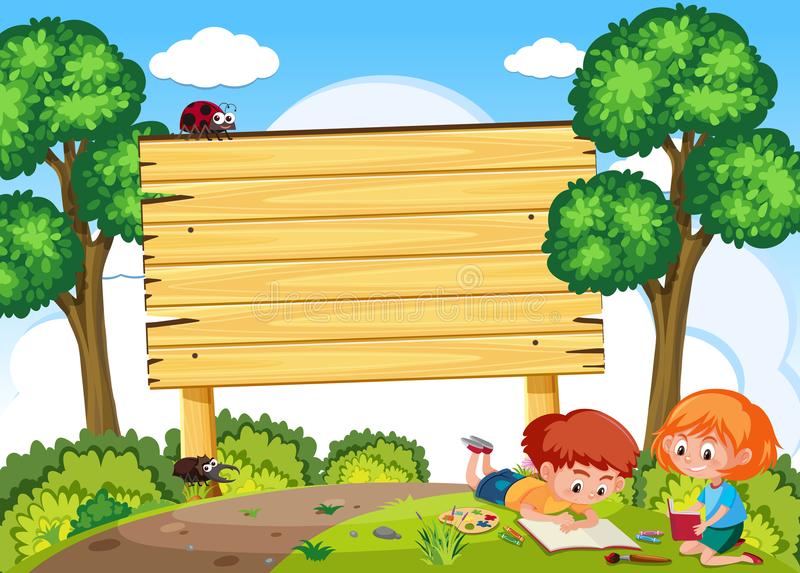 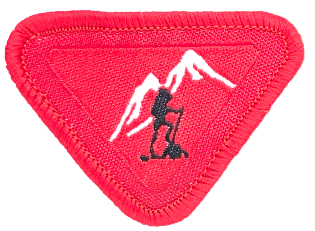 Outdoor 
Explorer
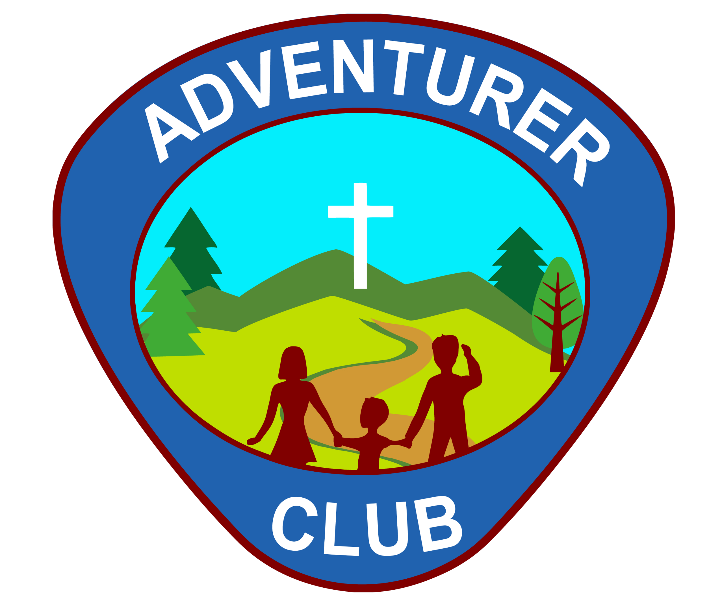 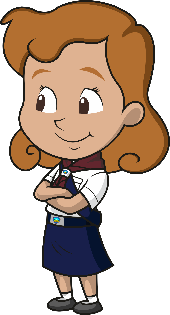 Adventurers
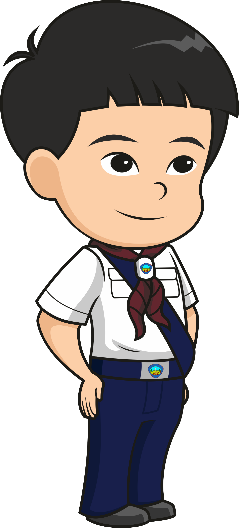 …..Love God, love people, love nature

…..take care of each other – older/stronger ones take care of younger/weaker ones

……..loving nature. This is something crucial.
Hike 
 Kayaking, canoeing
 Go to the beach
 Bird-watching  
Foraging: collect edible fruits, plants, or mushrooms 
 Jump into a pile of leaves
 Nature scavenger hunt
What are some ways to explore nature ?
Photos by https://unsplash.com/
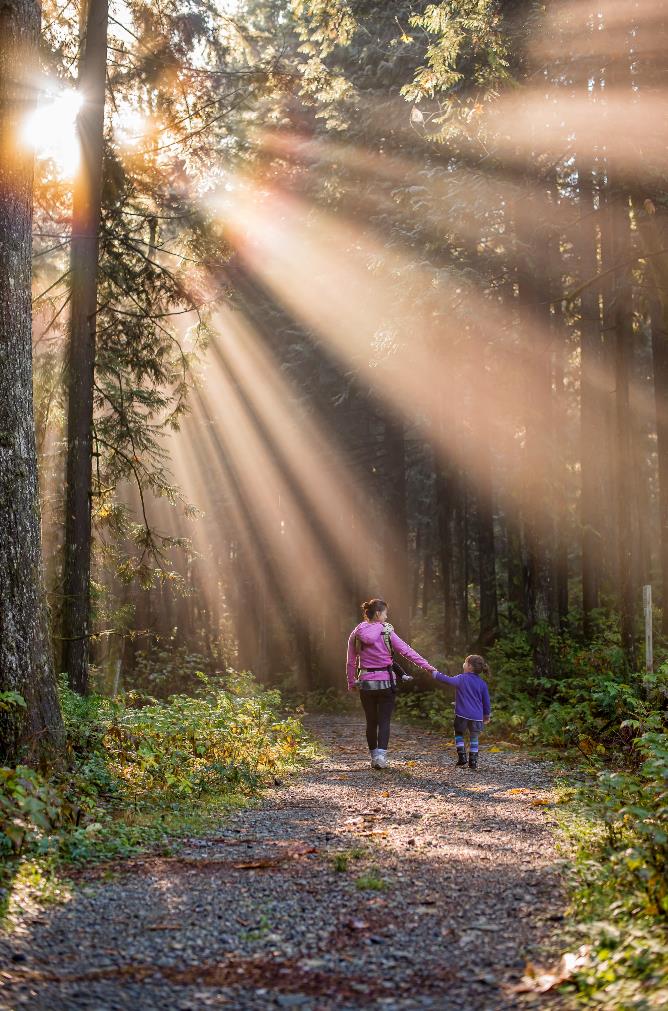 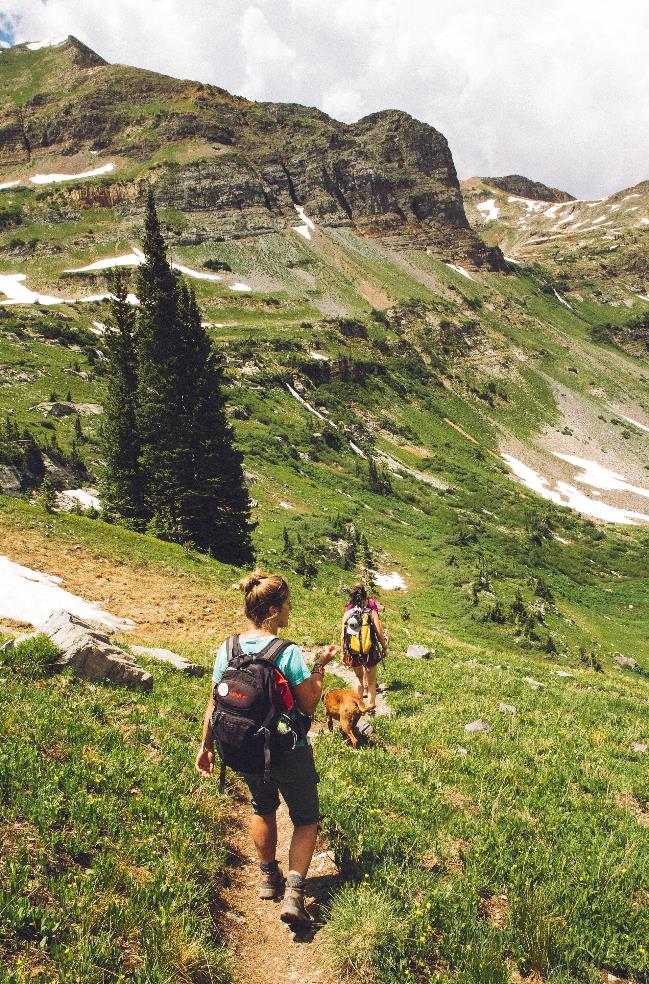 Ways to explore nature: HIKING
Ways to explore nature: KAYAKING, CANOEING
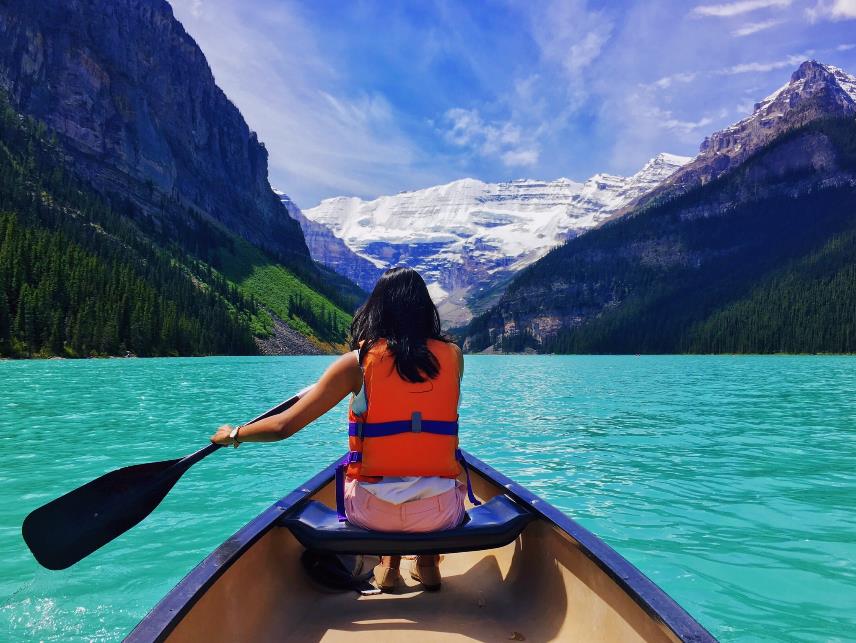 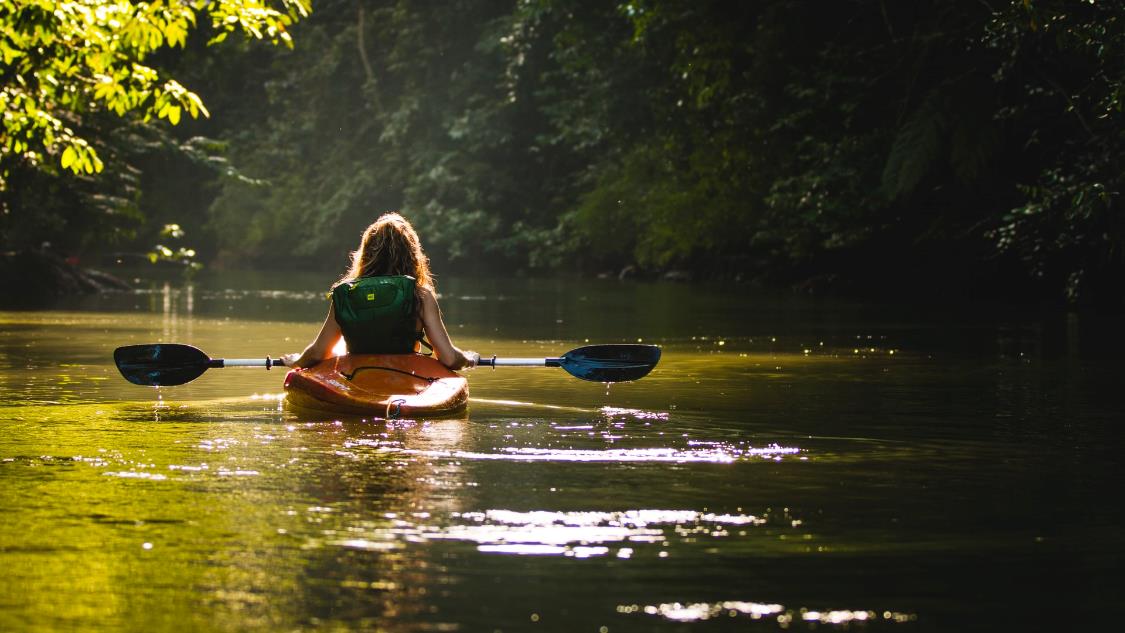 Photos by https://unsplash.com/
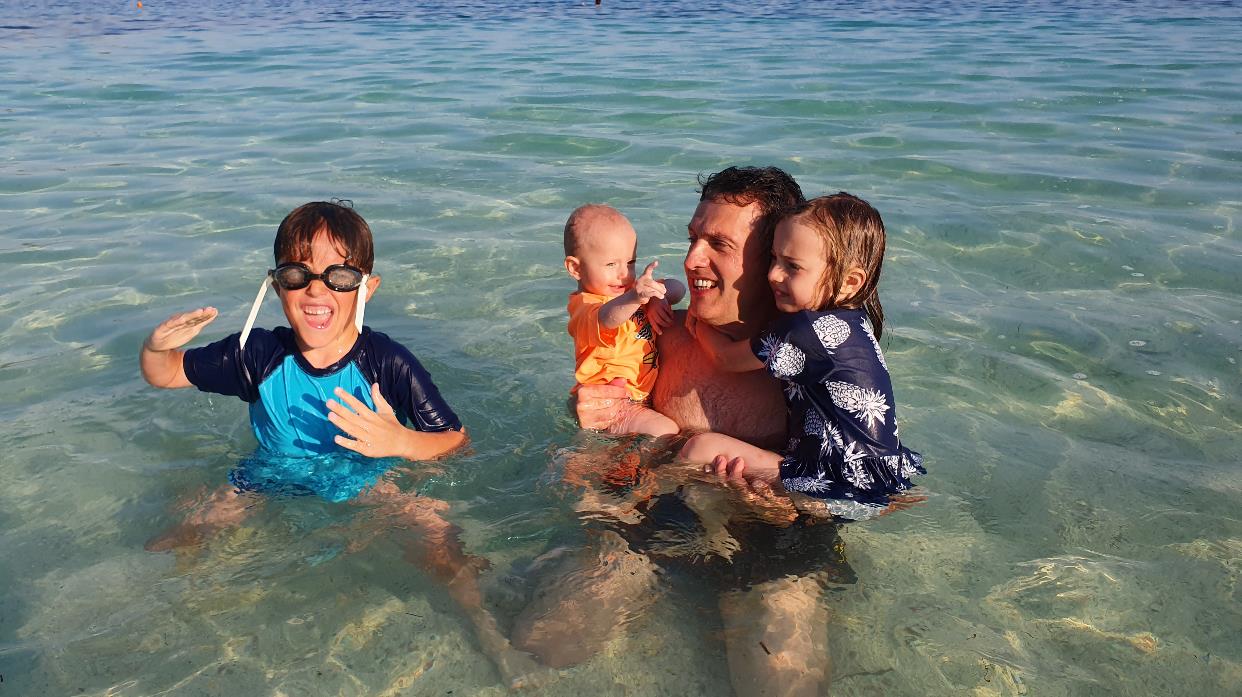 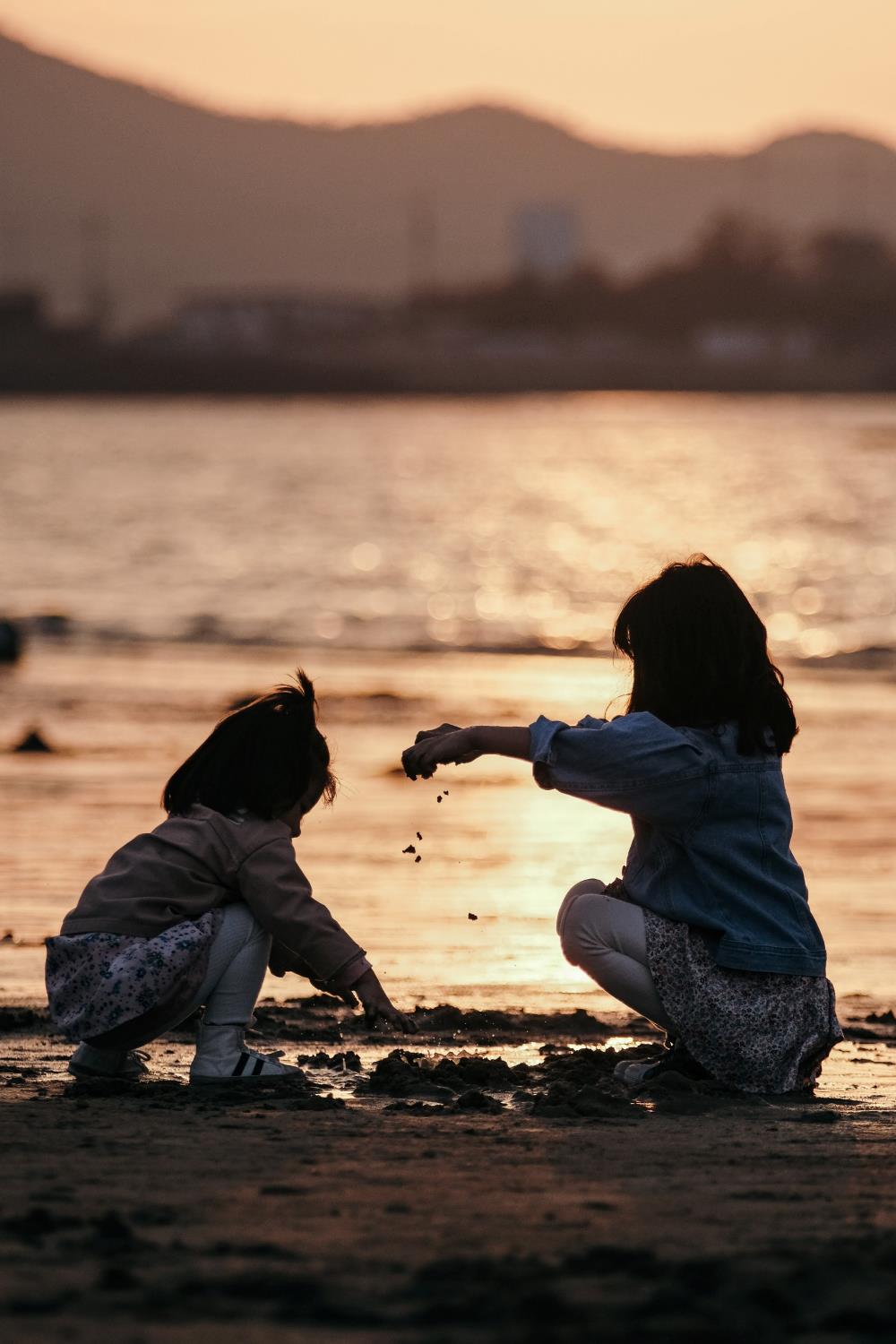 Photo by https://unsplash.com/
Ways to explore nature: GO TO THE BEACH
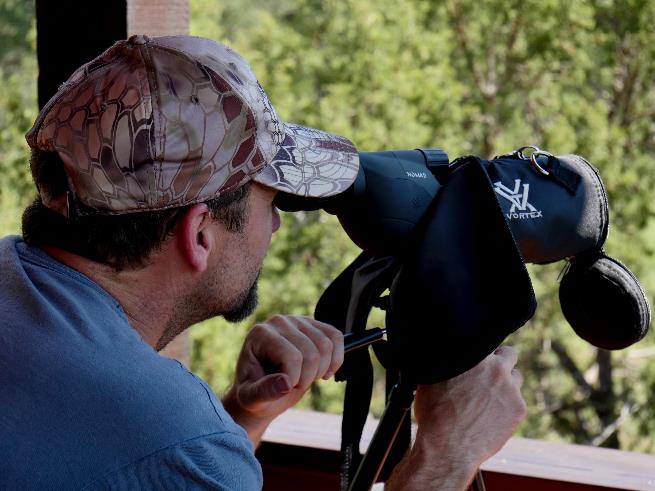 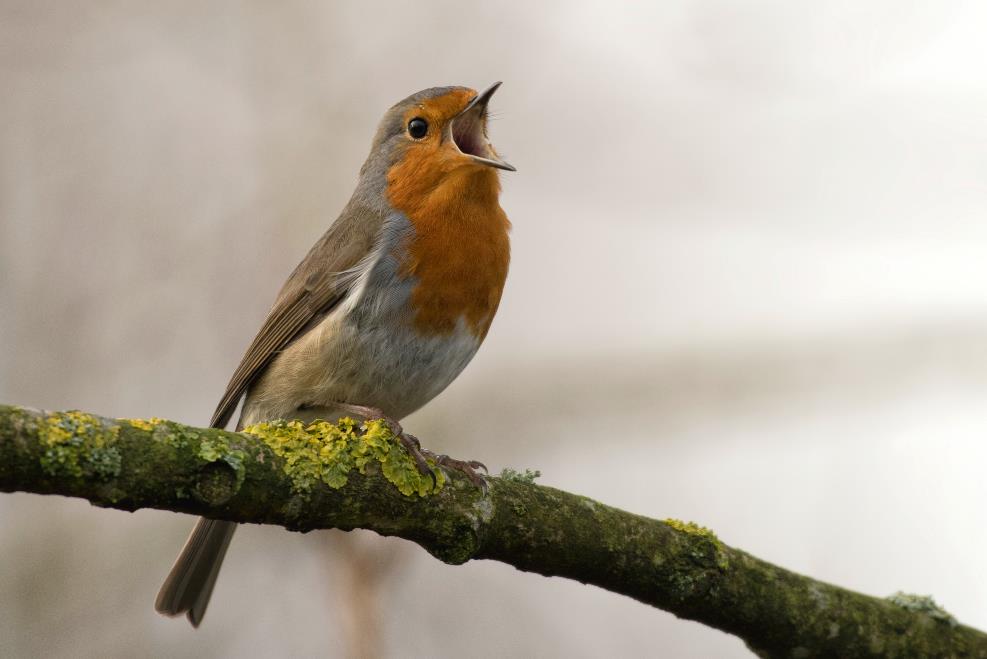 1.
2.
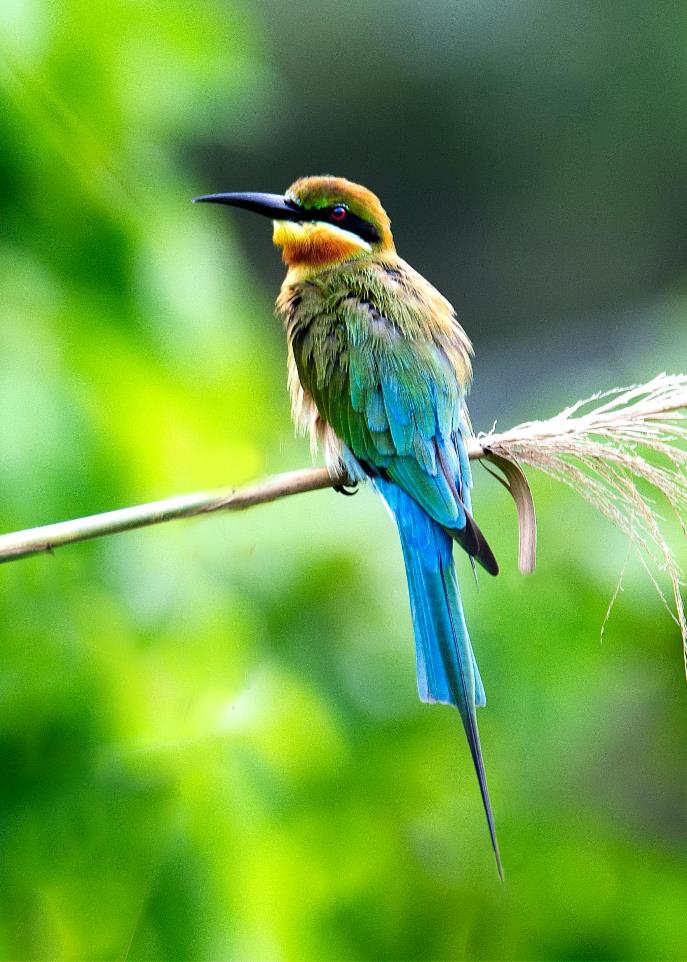 Ways to explore nature: BIRD-WATCHING
Photos by https://unsplash.com/
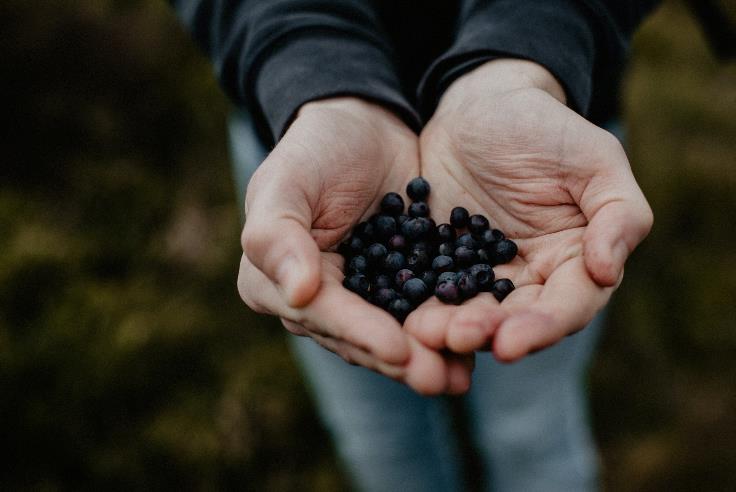 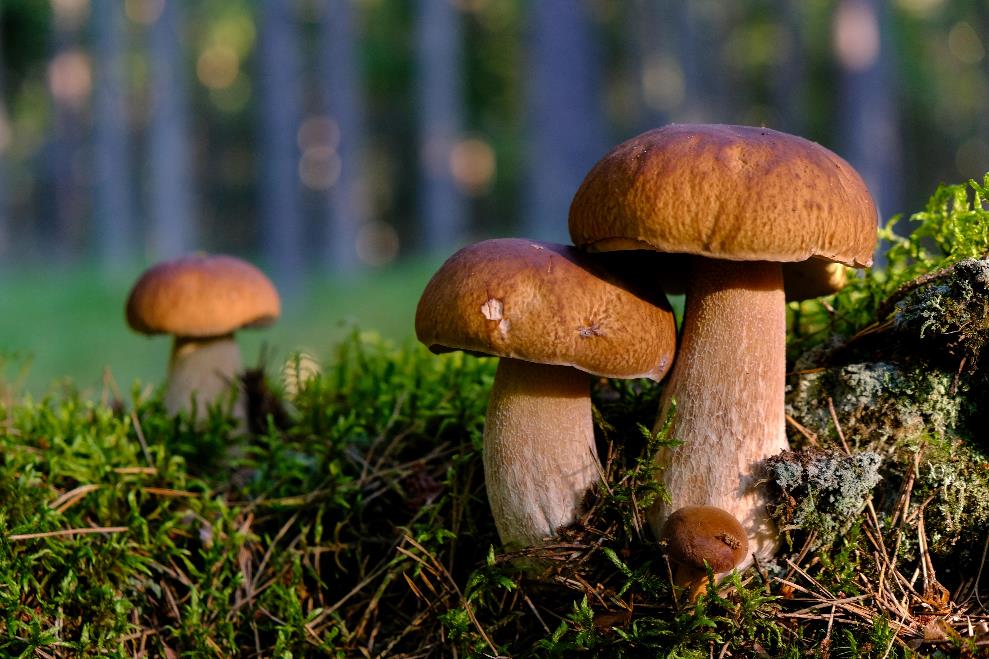 Photos by https://unsplash.com/
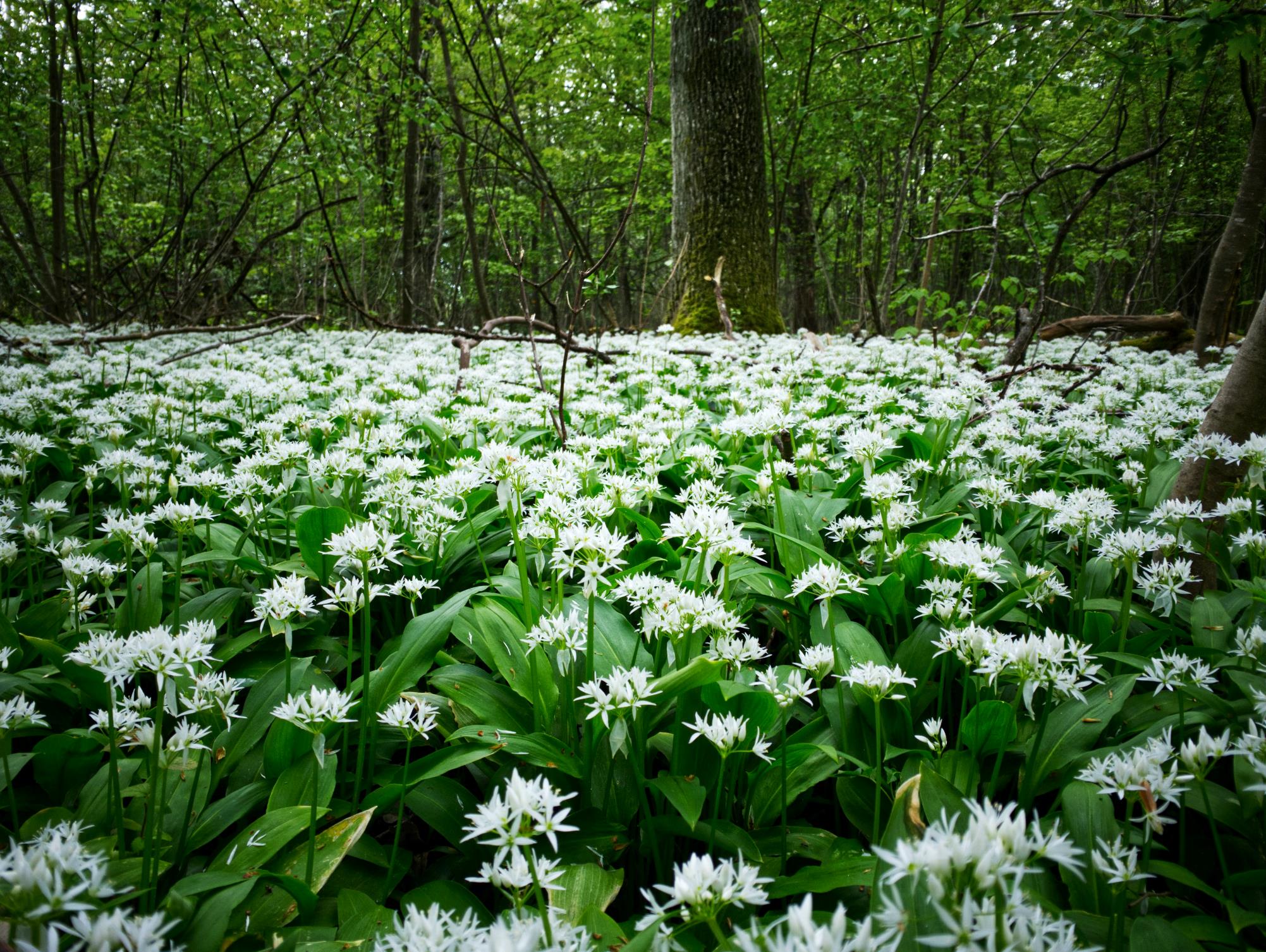 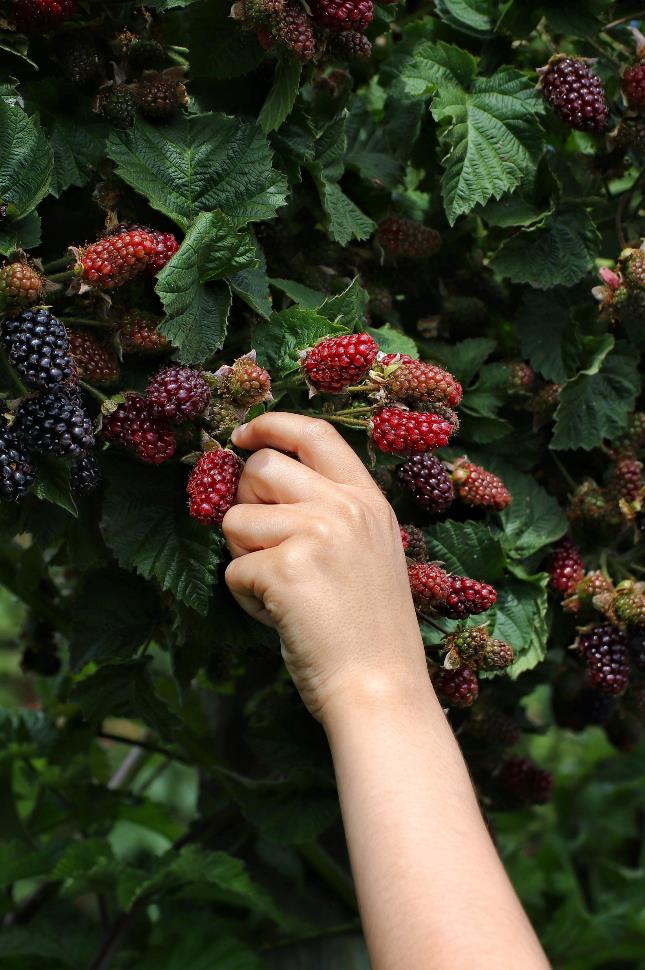 3.
2.
1.
Ways to explore nature: FORAGING
4.
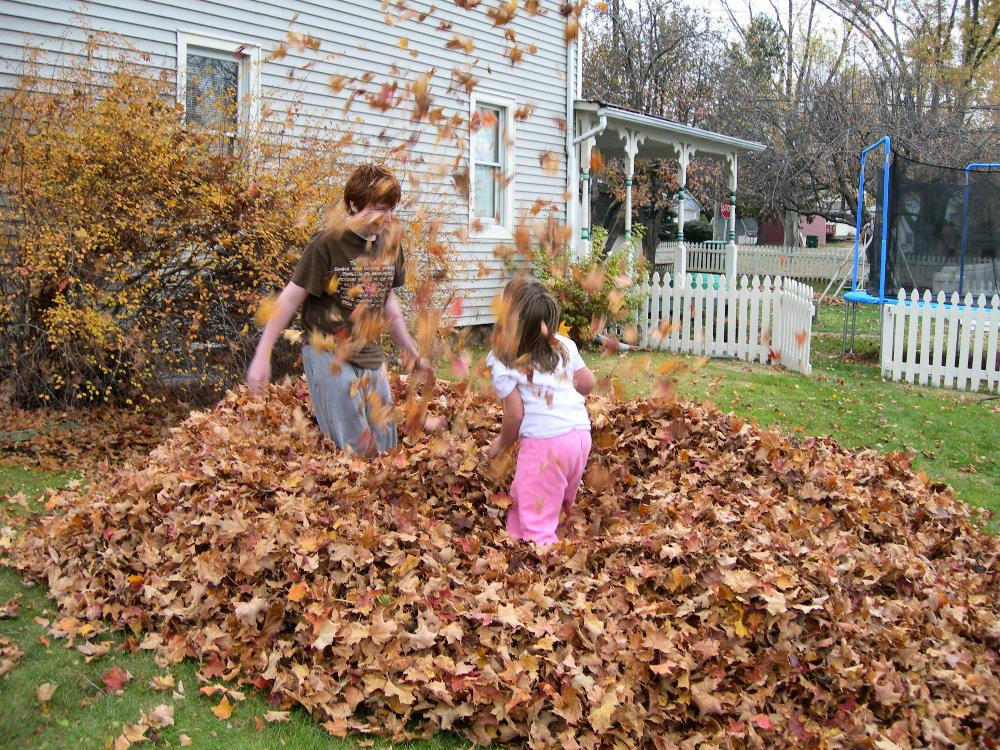 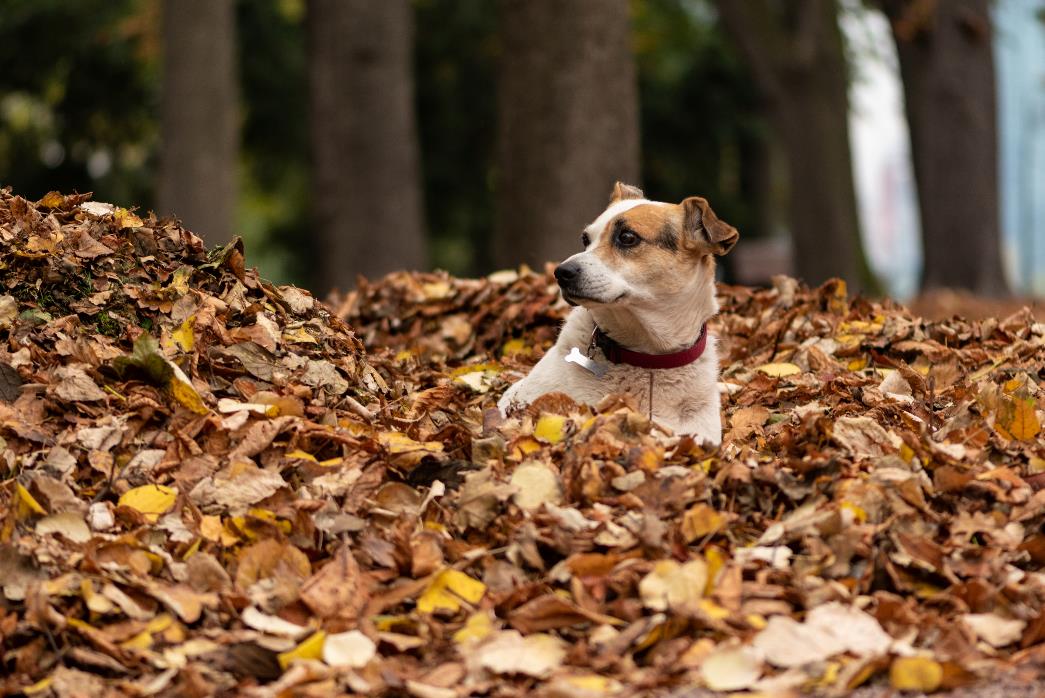 Photos by https://unsplash.com/
Ways to explore nature: JUMP INTO A PILE OF LEAVES
Hike 
Kayaking, canoeing
Go to the beach
Bird-watching  
Foraging: collect edible fruits, plants, or mushrooms 
Jump into a pile of leaves
 Nature scavenger hunt
What are some ways to explore nature ?
What are some ways to explore nature ?
Camp out in your garden or close to home 
Create rock art
Make a bird feeder
Take a picnic
Collect parts of nature (e.g. stones, feathers, shells, leaves, acorns...)
Take photos
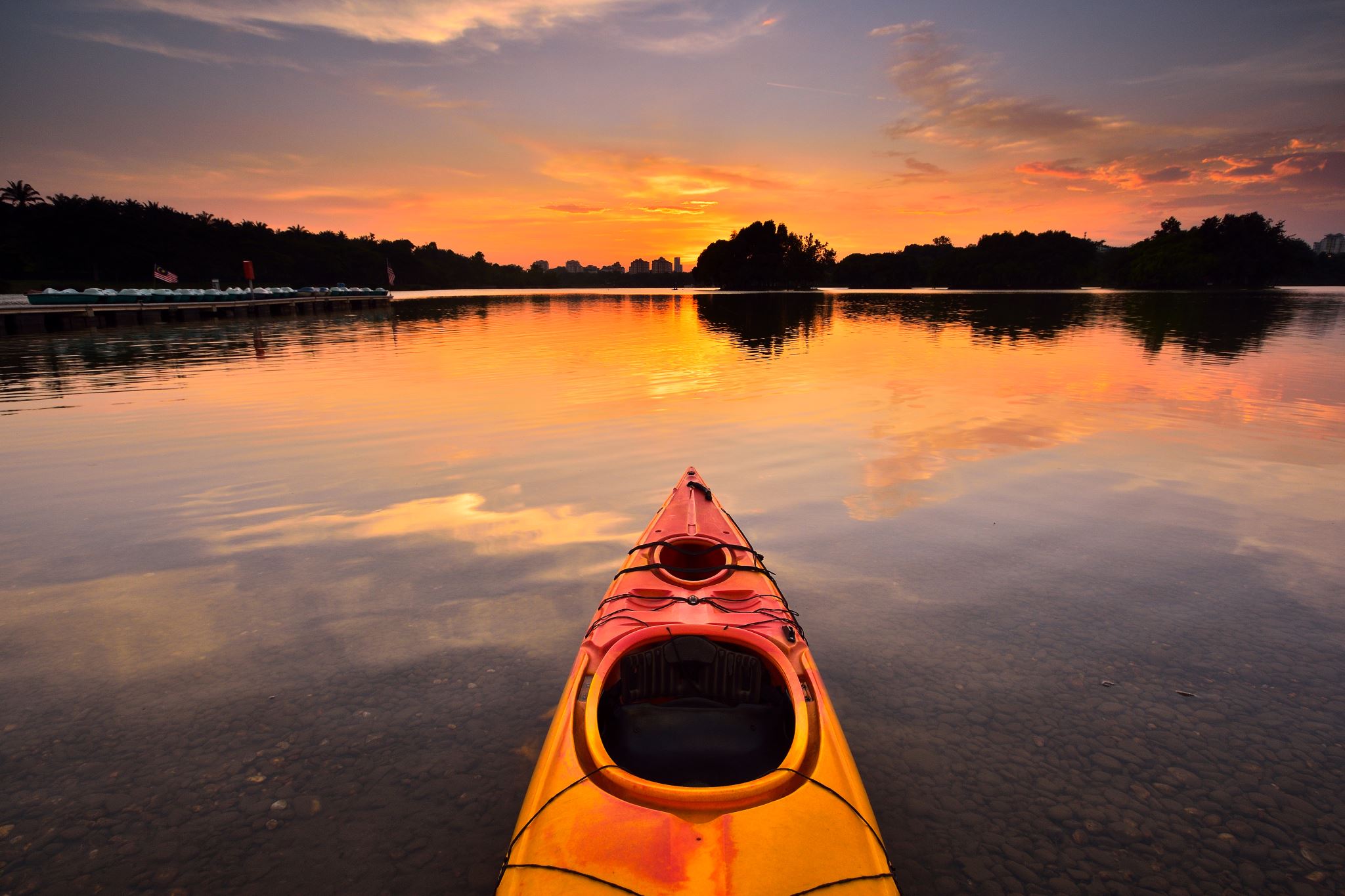 What is your favourite way to explore nature ?
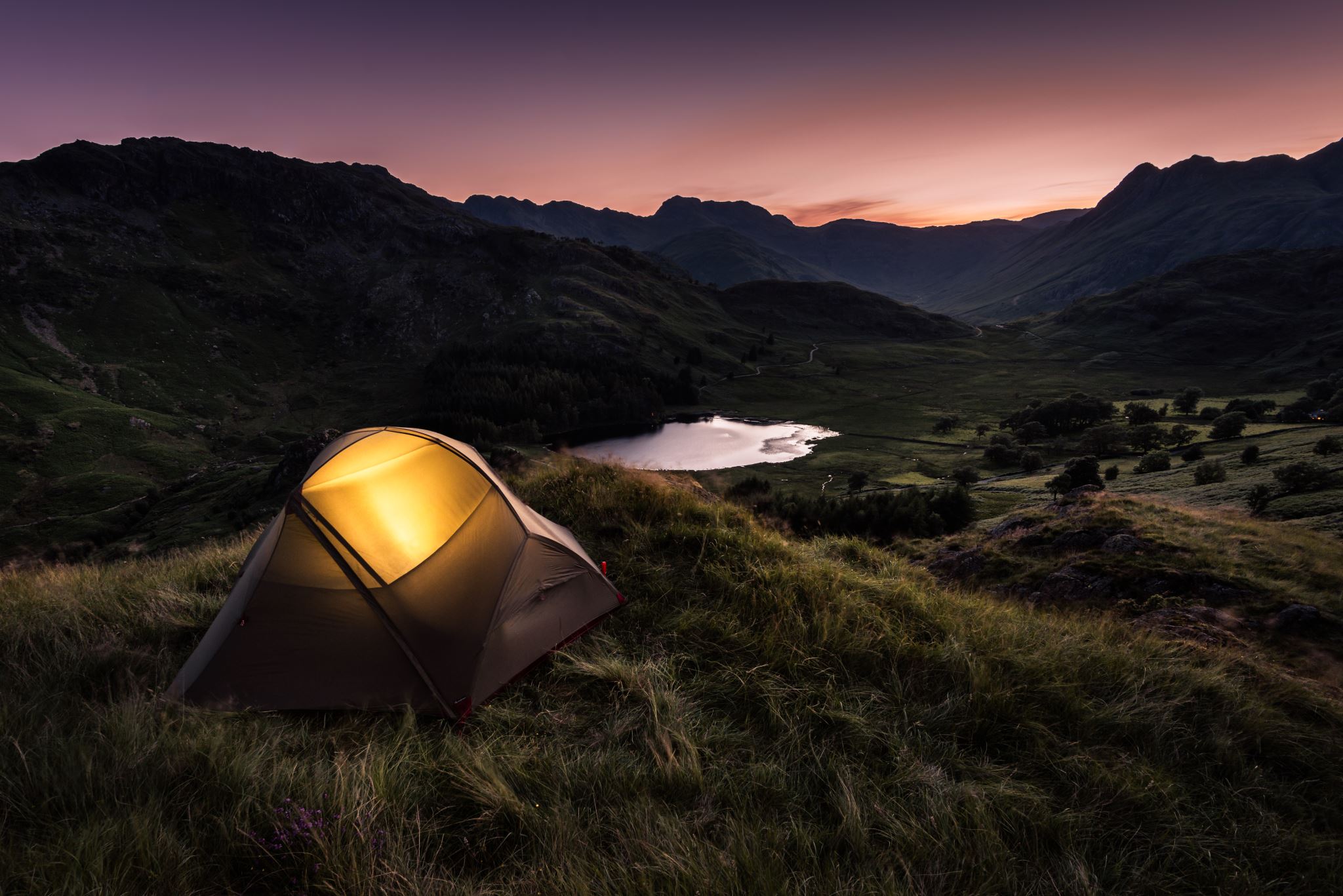 Where can you hike?

Forest, mountain, seaside, river or lake

Local park

Anywhere in nature (countryside)
Video
Requirements
1.  Take a nature walk and collect:
a.     A leaf and tell what tree or plant it comes from
b.     A feather and discover what bird it is from
c.     A rock and learn what type it is
d.     A seed and identify the plant it comes from
 
2.     Learn and recite the following golden rules for hiking:
a.     Never cut trees
b.     Never pull up live plants
c.     Do not remove any type of markers
d.     Stay off “No Trespassing” property
e.     Ask permission before walking on private property
f.      Don’t litter
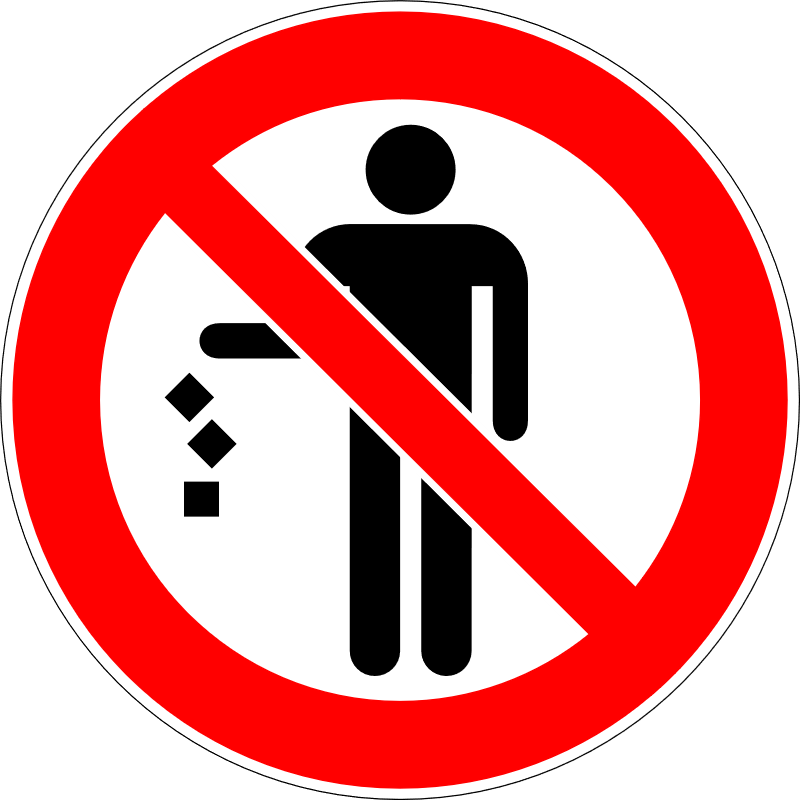 3.     Tell what side of the road to walk on and explain why

4.     Hike 1/2 mile (1 km) to a picnic area, carry your own lunch, and eat lunch at that area

5.     Take two walks of at least one mile each. One may be with the club and one with your family. Do the following as you walk together:
a.     Find nature items for ABC’s such as: 
	A = Acorn; B = Butterfly; C = Caterpillar, etc.
b.     Talk about what you see and tell on what day each was created

6.     Learn and recite the following five safety rules for walking:
a.     Always walk with at least one partner
b.     Carry water when going for a walk
c.     Wear comfortable walking shoes
d.     Wear proper clothing
e.     Watch where you walk so you won’t become lost
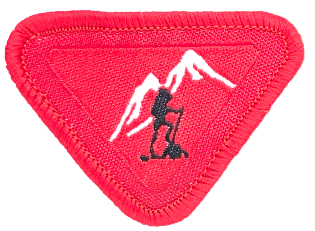 Requirement 1
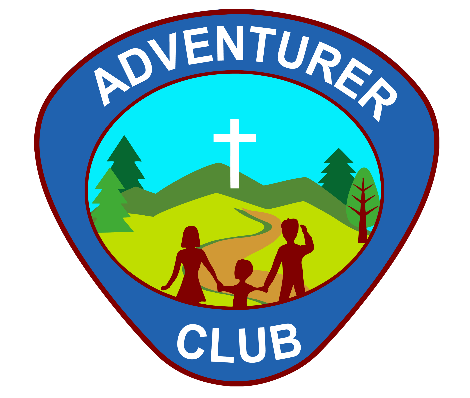 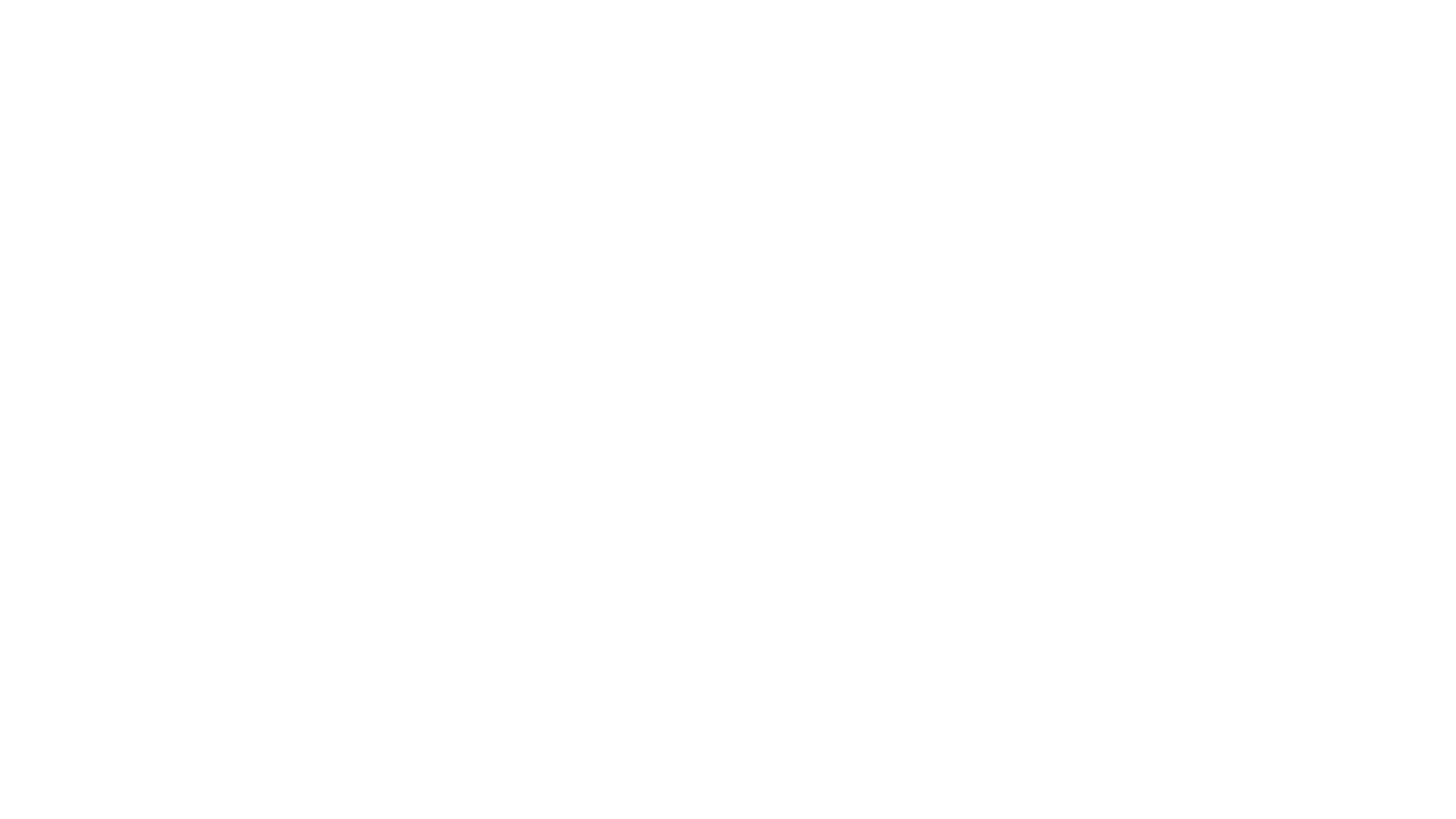 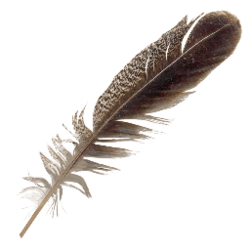 1. Take a nature walk and collect:

A leaf and tell what tree or plant it comes from

A feather and discover what bird it is from

A rock and learn what type it is

A seed and identify the plant it comes from
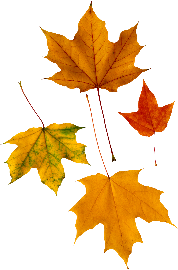 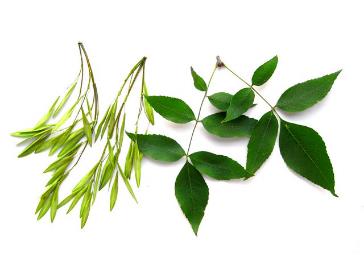 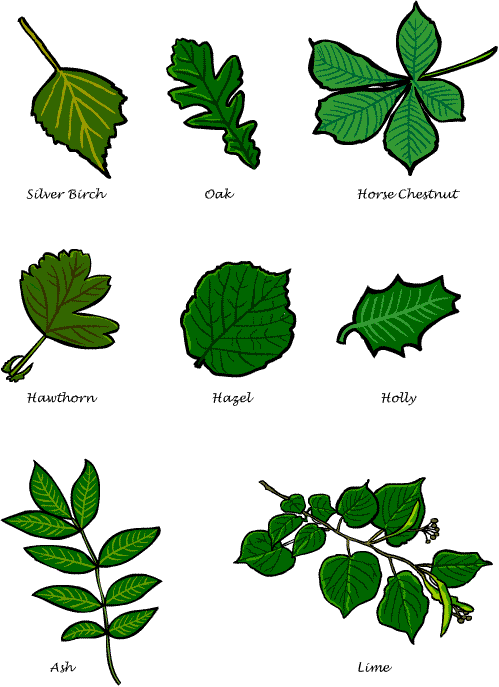 Do you know which tree these leaves come from ?
1.
3.
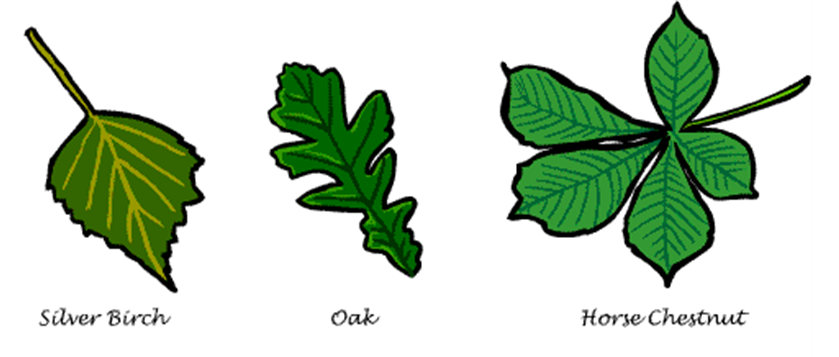 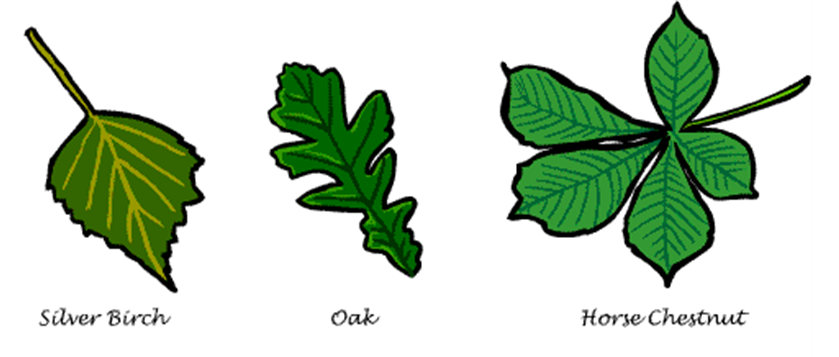 2.
4.
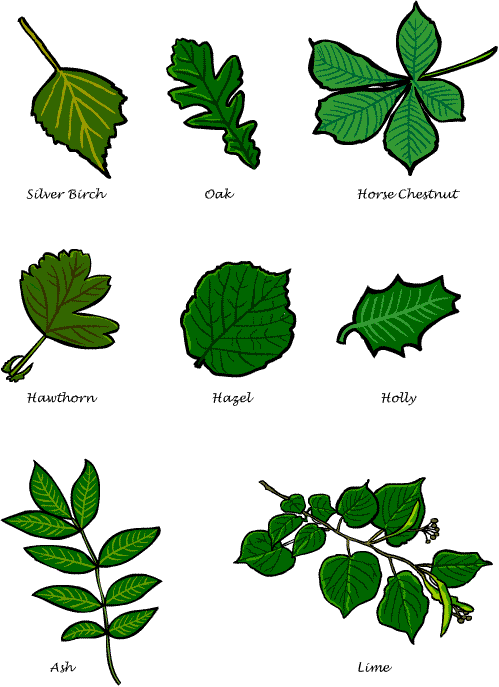 Do you know which tree these leaves come from ?
6.
5.
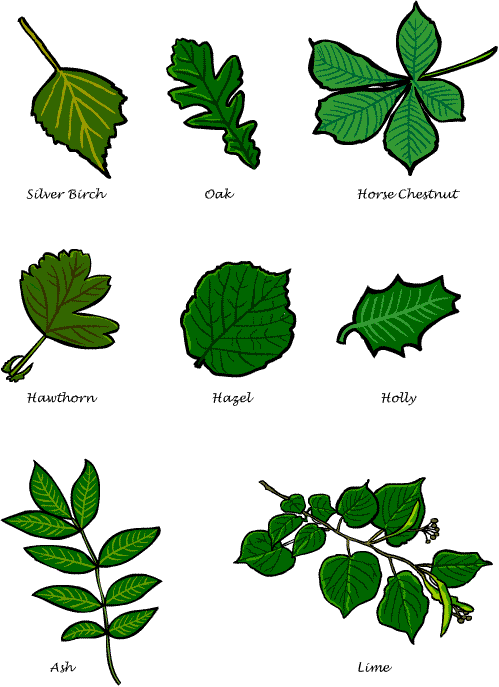 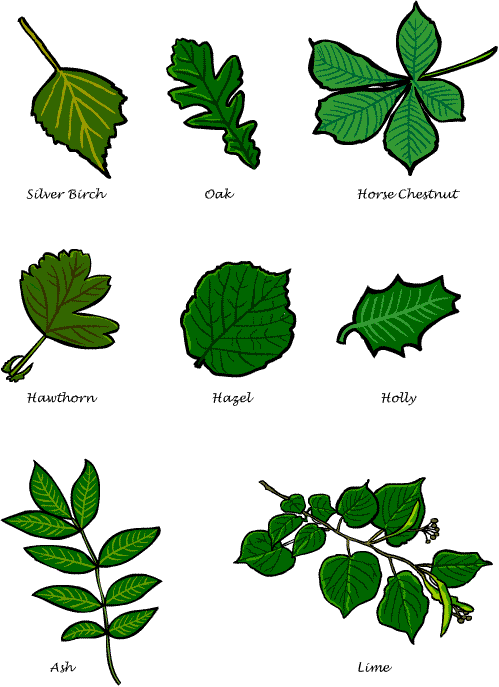 Identify trees with Woodland Trust Tree ID app
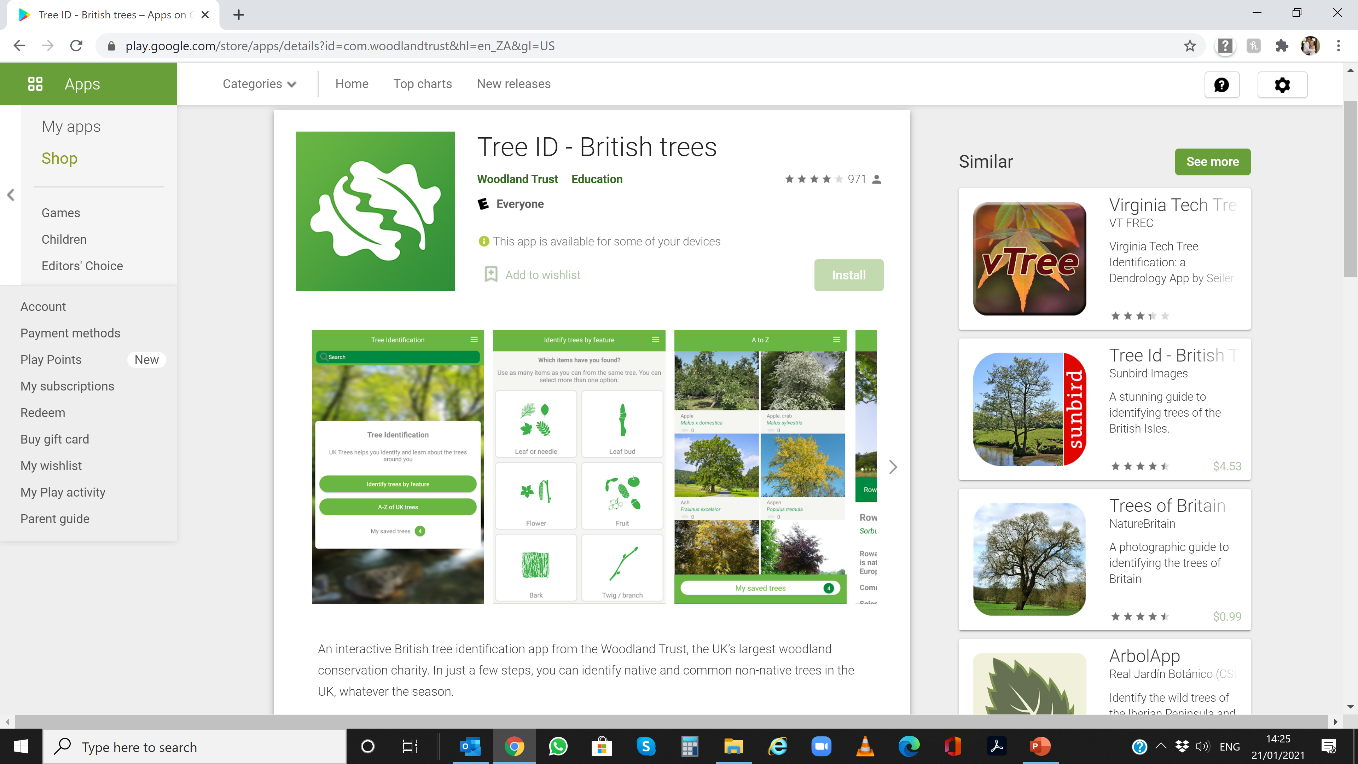 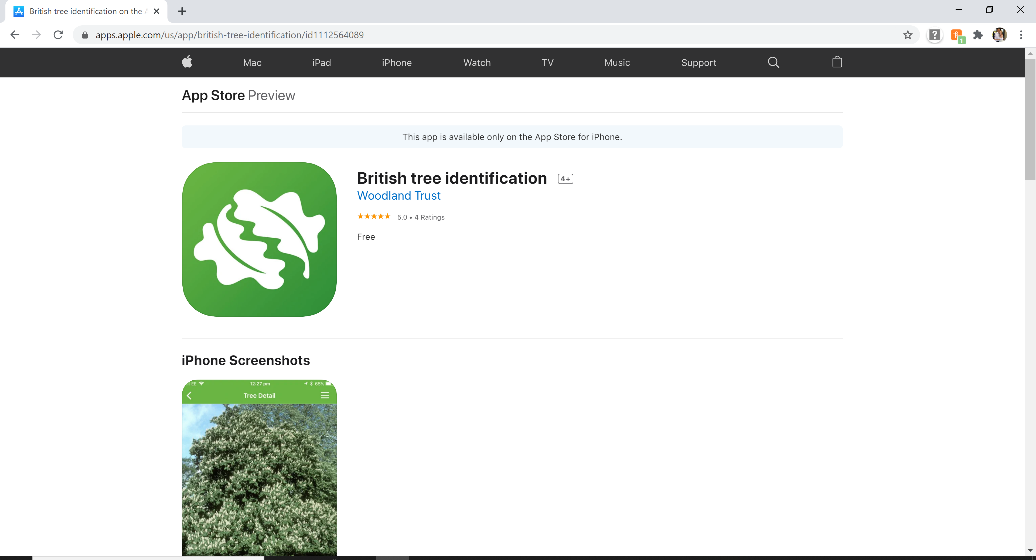 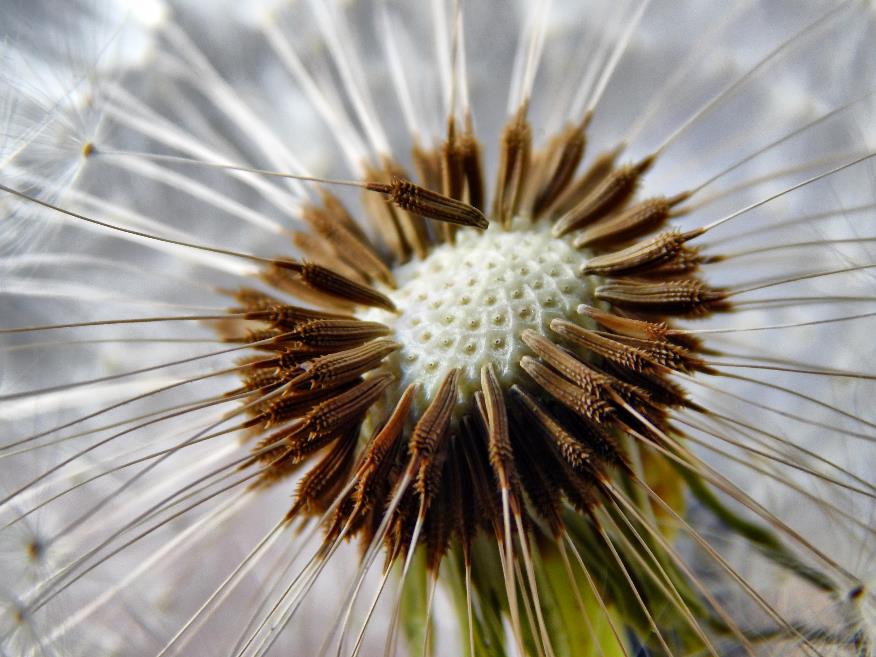 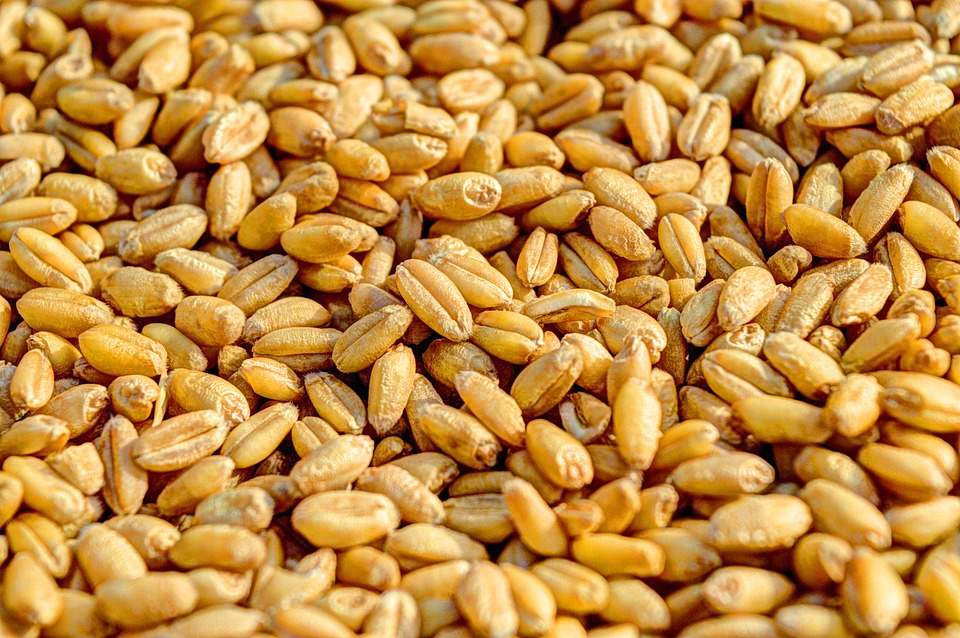 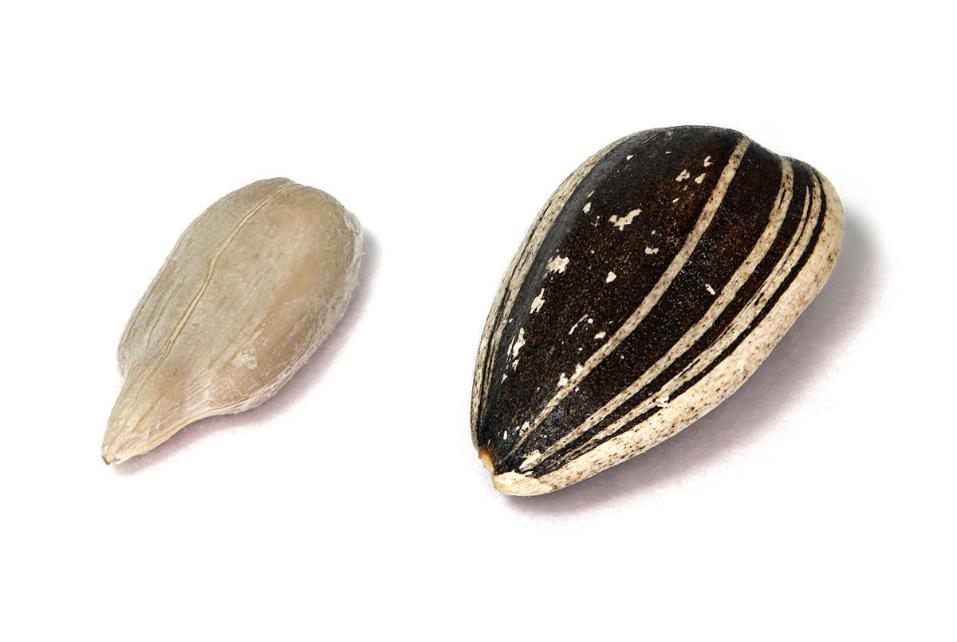 2.
Dandelion seed
Sunflower seed
3.
Wheat seed
1.
What about these seeds?
This Photo by Unknown Author is licensed under CC BY-SA
Photos by https://unsplash.com/
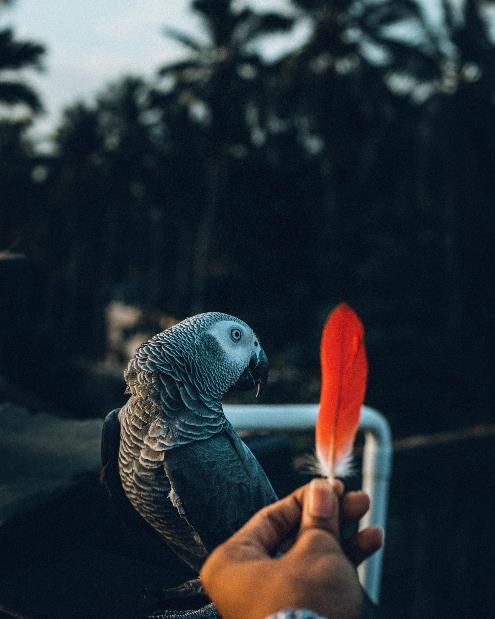 1.
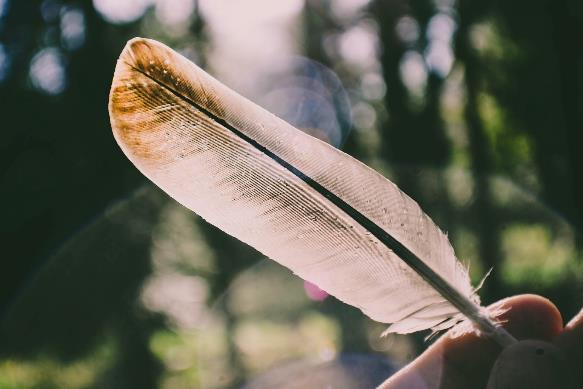 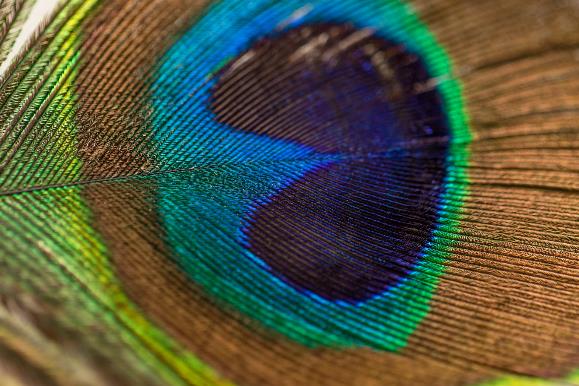 2.
What about these feathers?
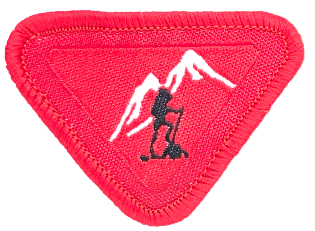 Requirement 2
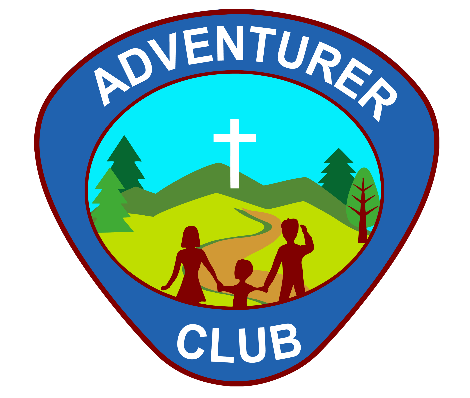 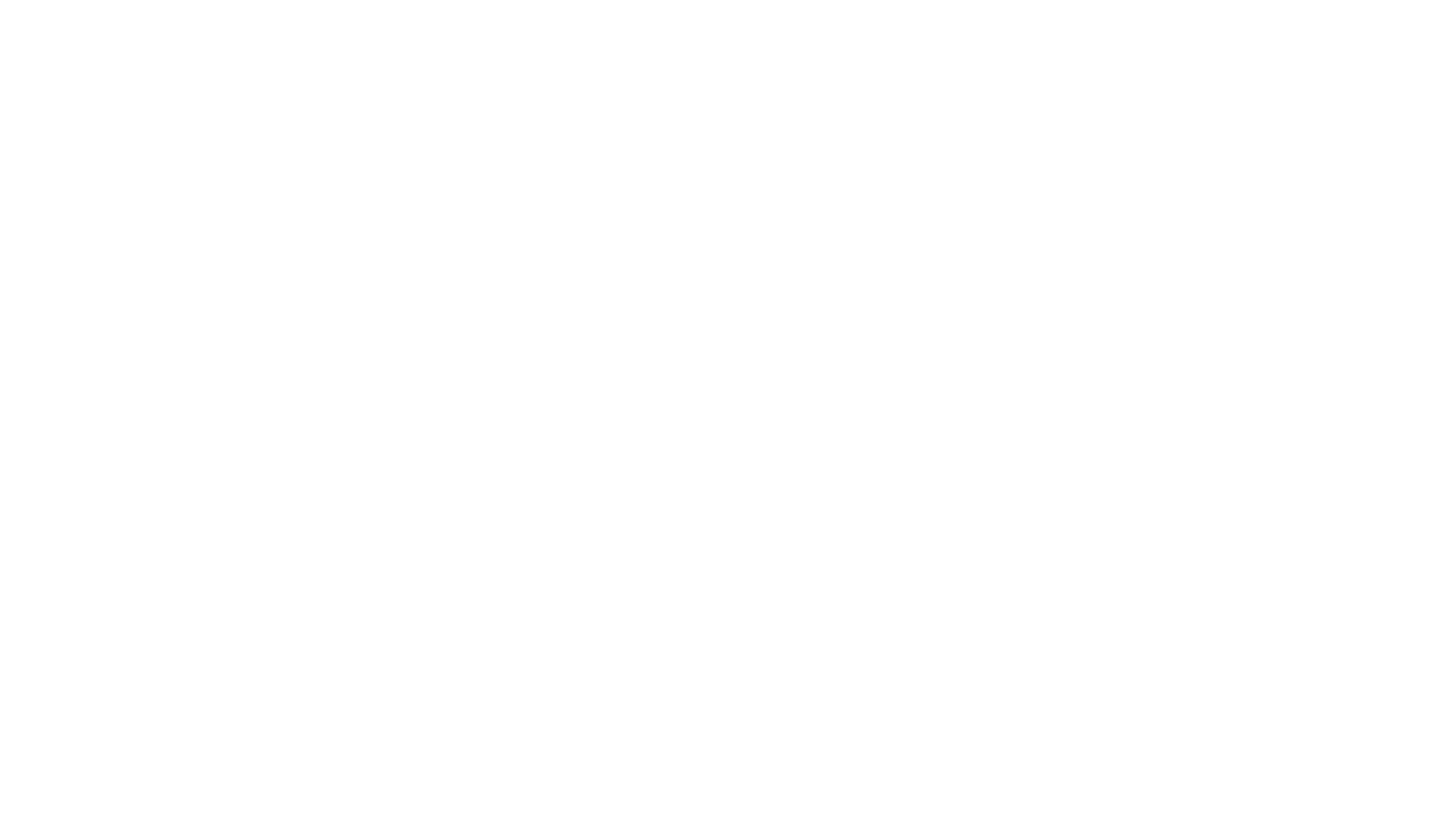 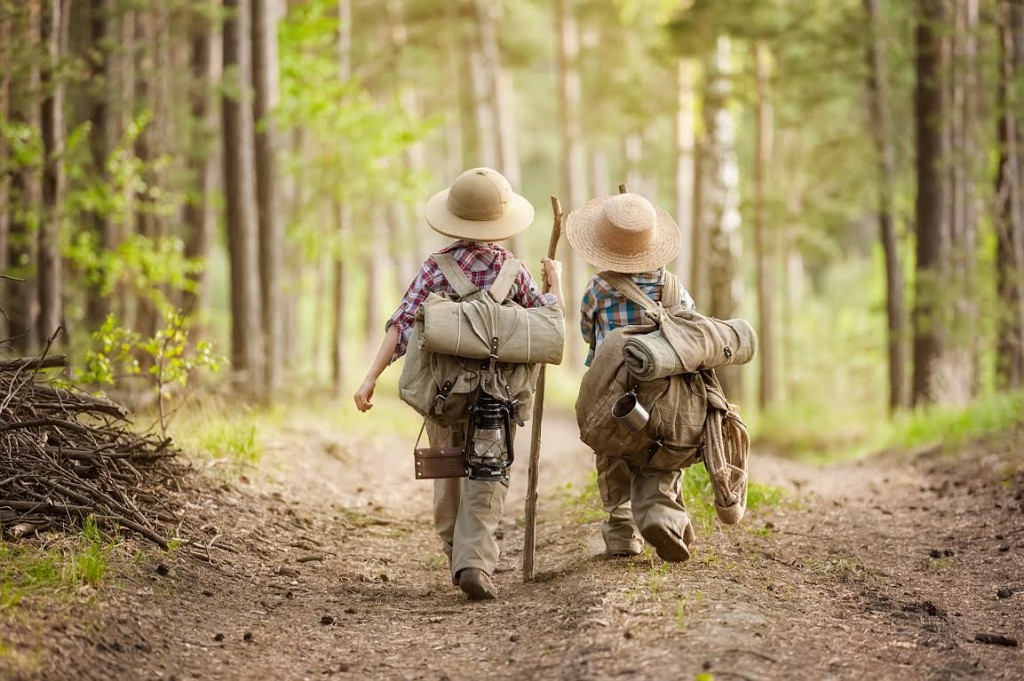 2. Learn and recite the following golden rules for hiking:
Never cut trees
Never pull up live plants
Don’t remove any type of markers
Stay off “No Trespassing” property 
Ask permission before walking on private property 
Don’t litter
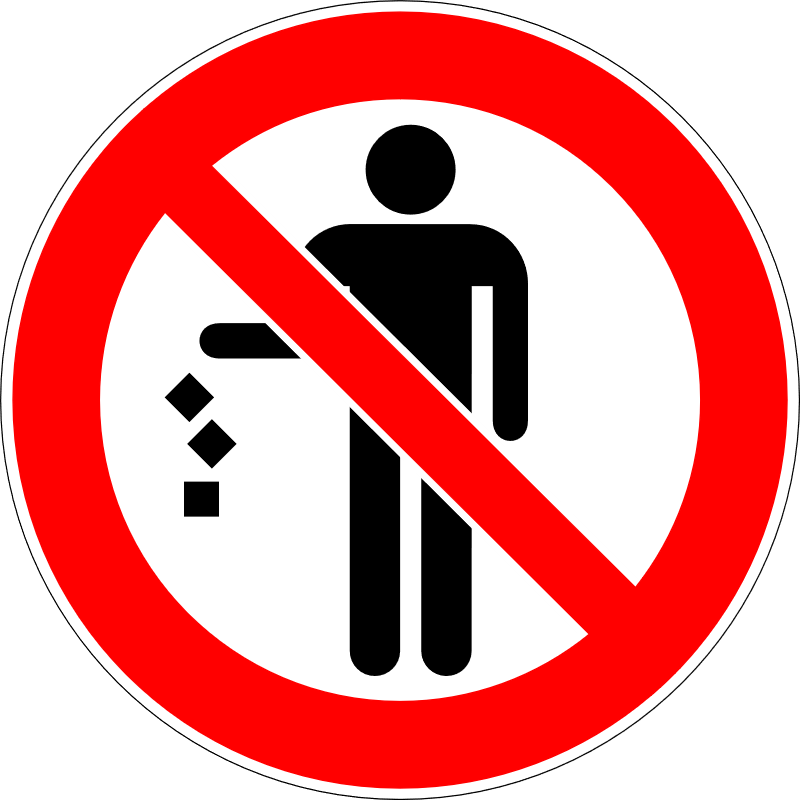 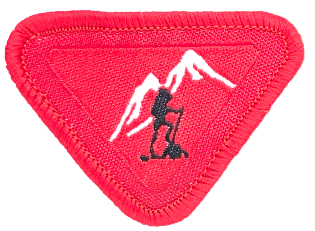 Requirement 3
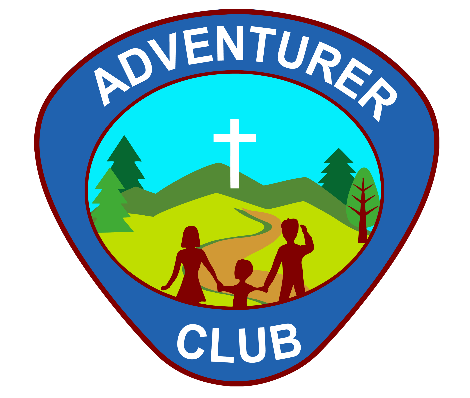 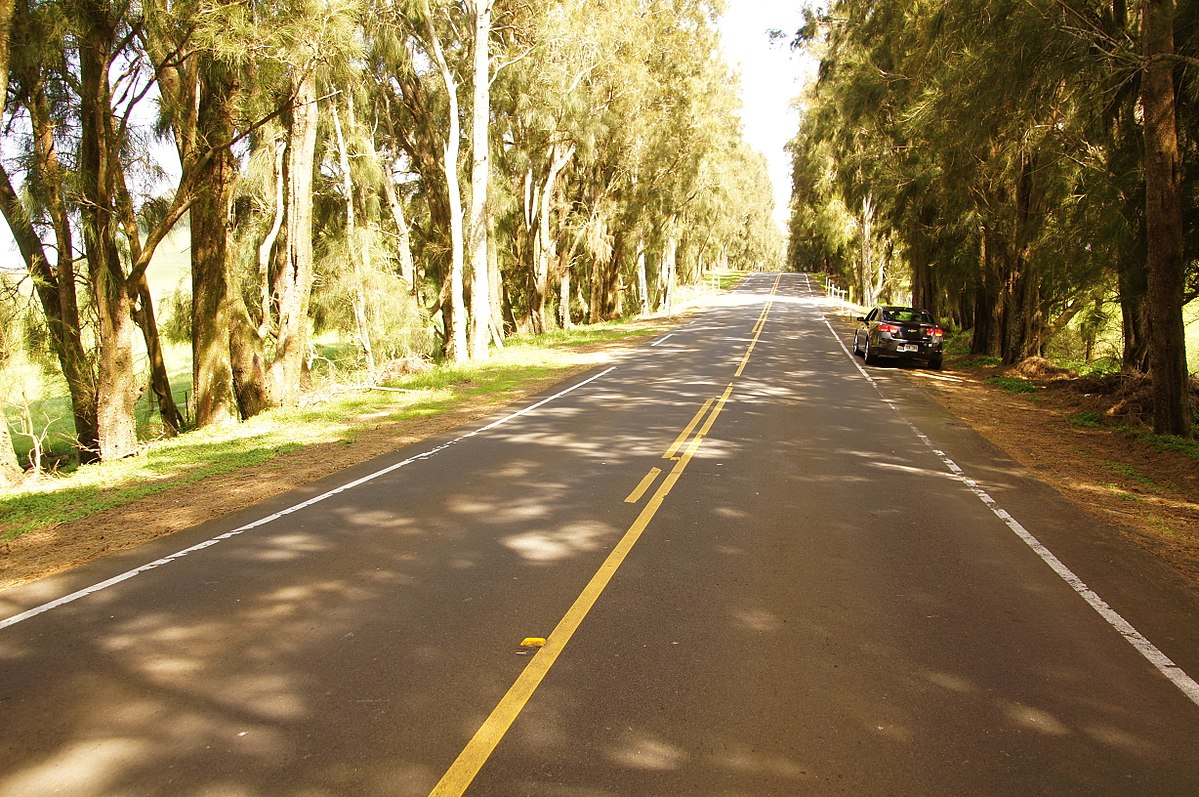 3. Tell what side of the road to walk on and explain why ?

What do you do if you are walking in a group ?
This Photo by Unknown Author is licensed under CC BY-SA
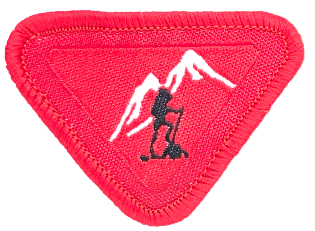 Requirement 4
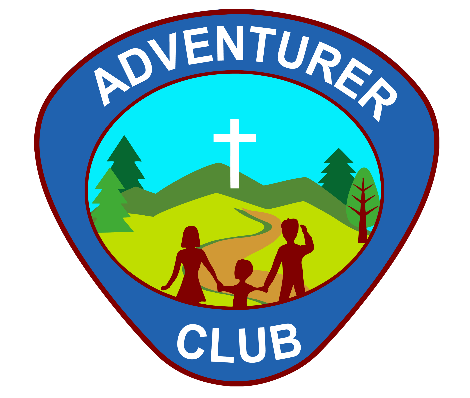 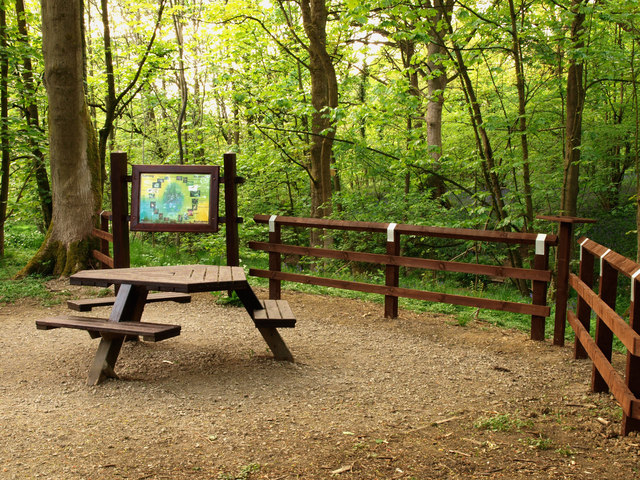 4. Hike 1/2 mile (1 km) to a picnic area, carry your own lunch, and eat it at that area
What would you take for your picnic ?
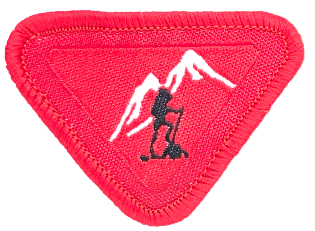 Requirement 5
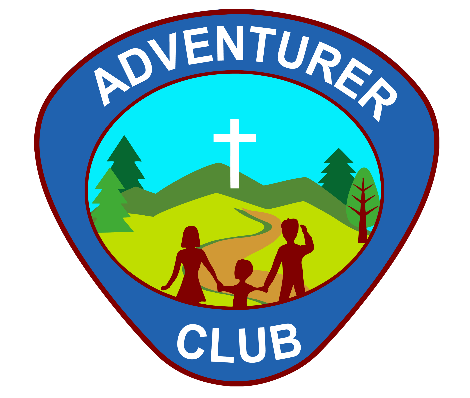 5. Take two walks of at least one mile each. One may be with the club and one with your family.
 
Do the following as you walk together:
a.     Find nature items for ABC’s such as: 
		A = Acorn
		B = Butterfly
		C = Caterpillar  etc.
b.     Talk about what you see and tell on what day each was created
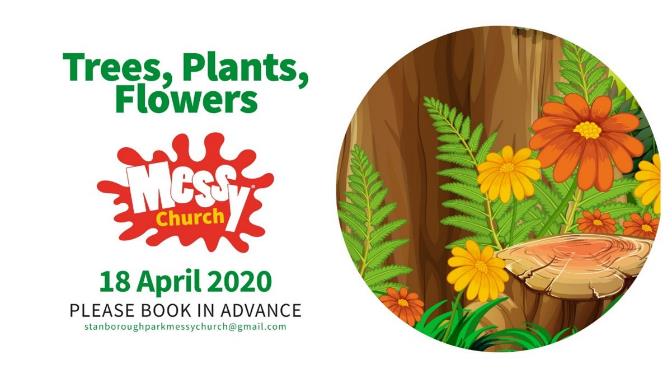 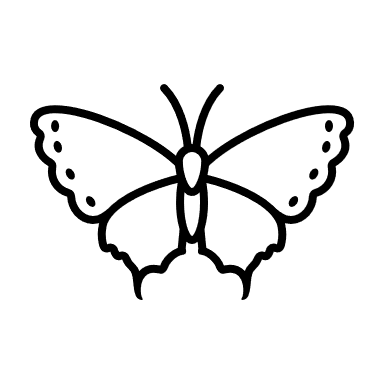 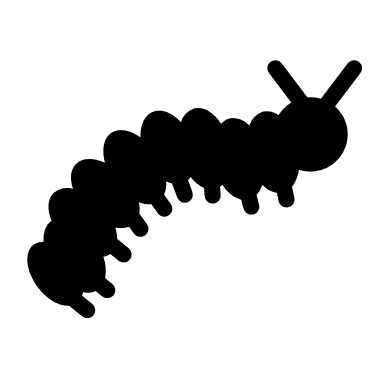 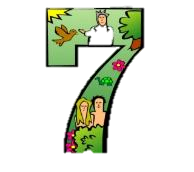 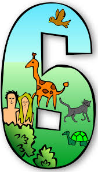 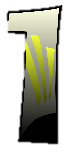 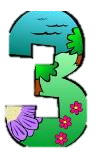 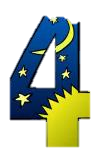 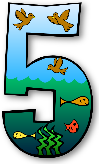 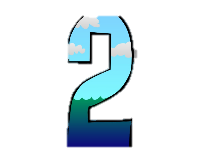 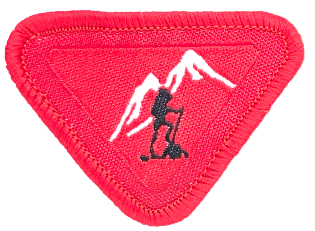 Requirement 6
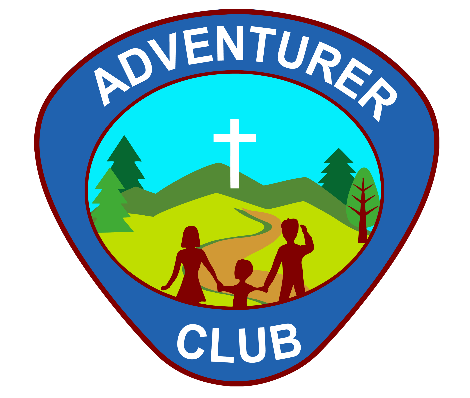 6. Learn and recite the following 
safety rules for walking: 

a.     Always walk with at least one partner

b.     Carry water when going for a walk

c.     Wear comfortable walking shoes

d.     Wear proper clothing

e.     Watch where you walk so you won’t become lost
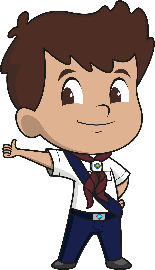 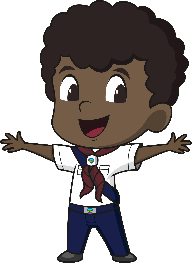 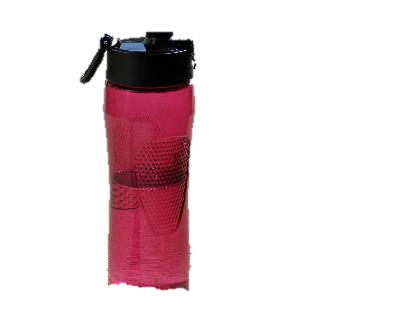 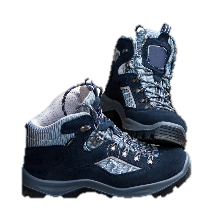 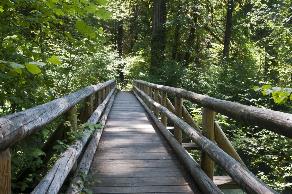 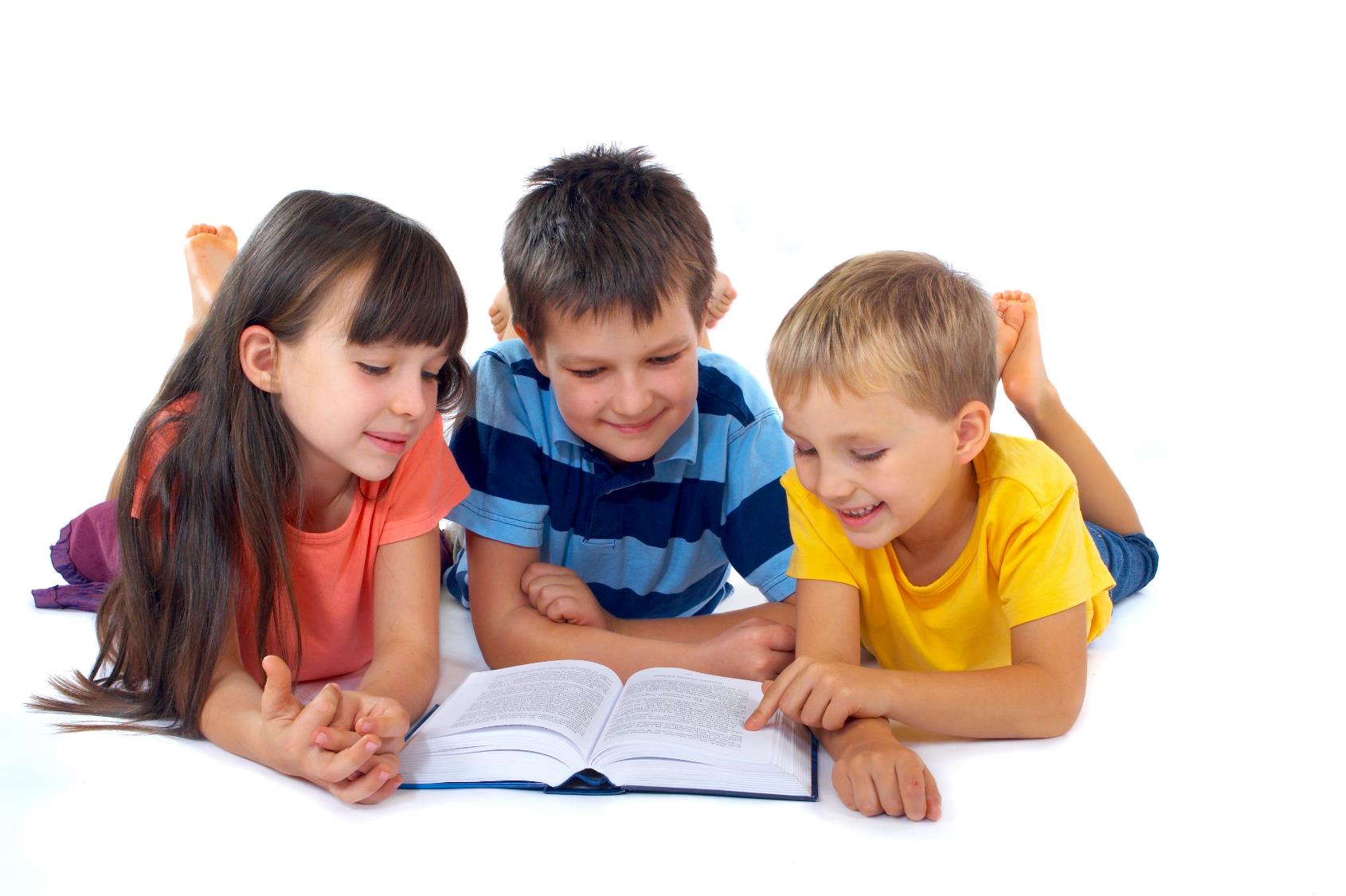 Nature in the Bible
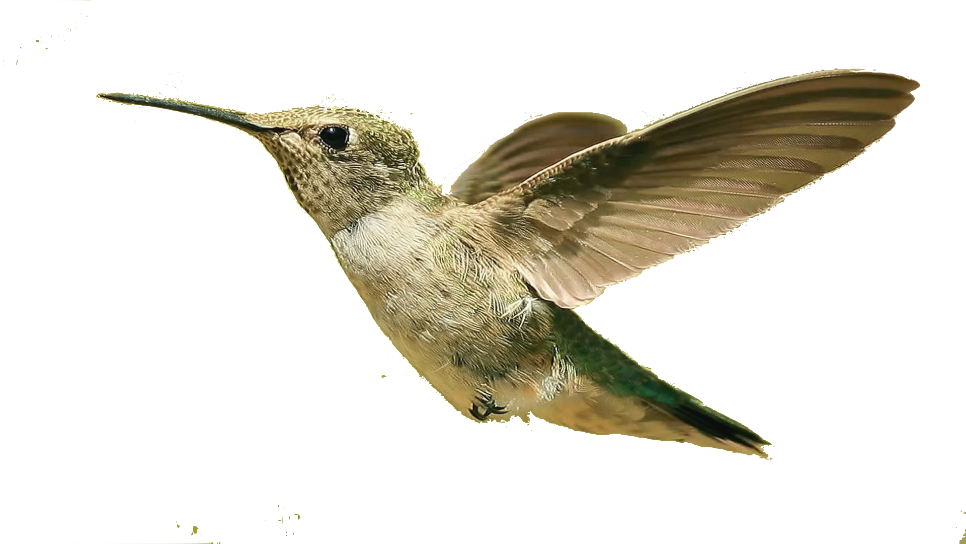 Quiz
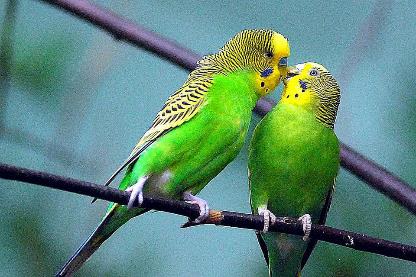 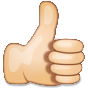 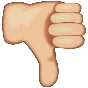 Are these birds mentioned in the Bible ? 

Raven
Cuckoo
Eagle
Hummingbird
Pigeon
Robin 
Sparrow
Peacock
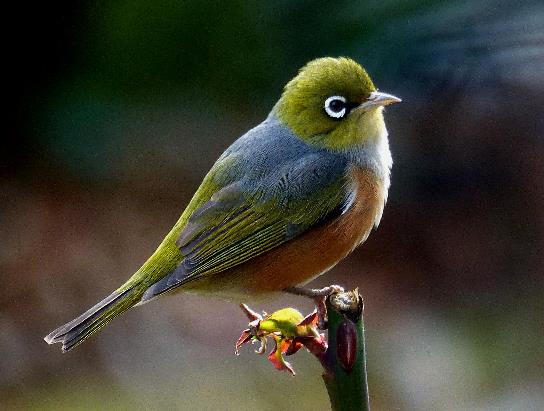 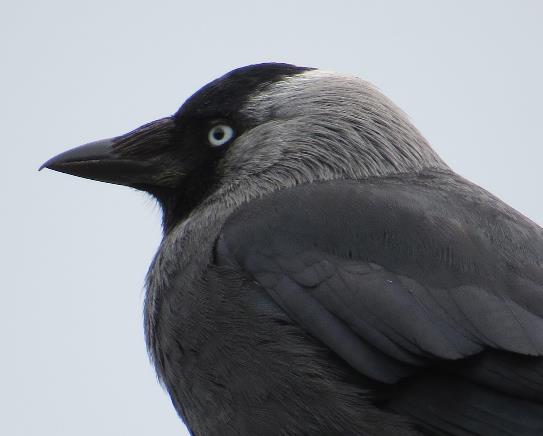 This Photo by Unknown Author is licensed under CC BY-SA
This Photo by Unknown Author is licensed under CC BY-NC-ND
This Photo by Unknown Author is licensed under CC BY-NC
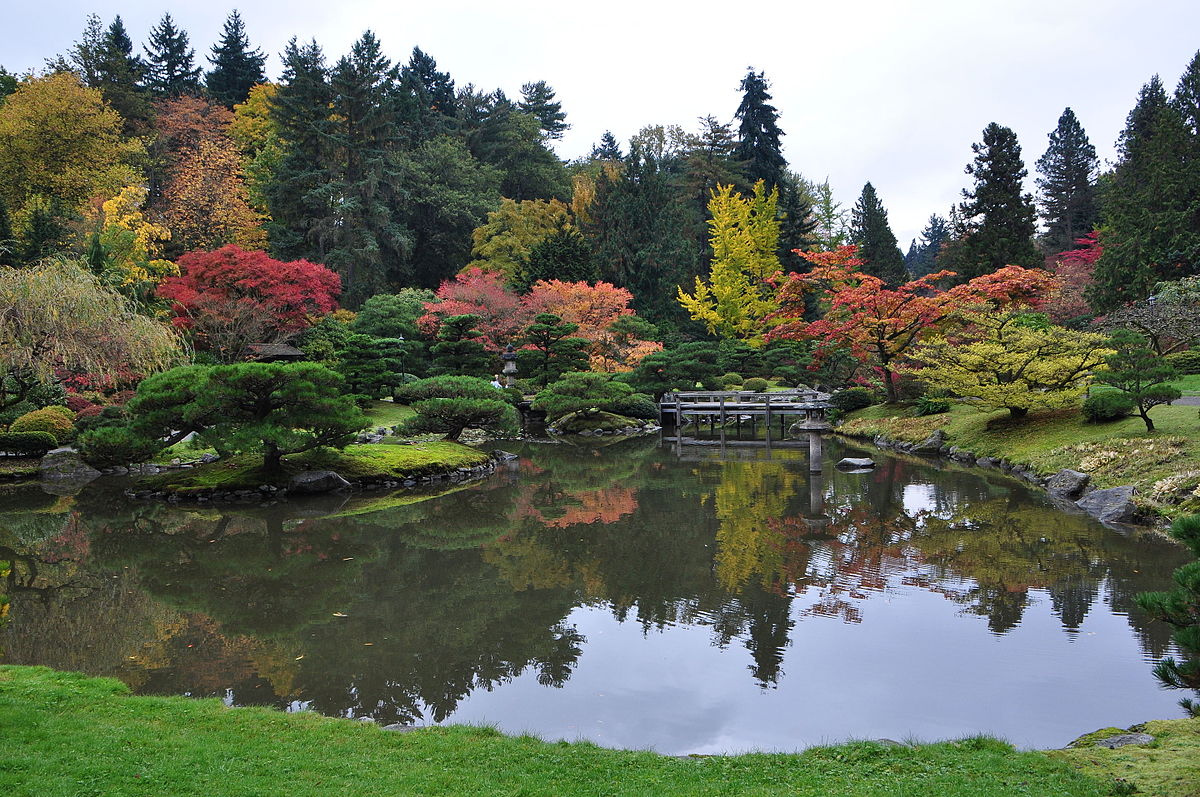 Quiz
What was the work of Adam & Eve?	Clue: Gen 2:15
This Photo by Unknown Author is licensed under CC BY-SA
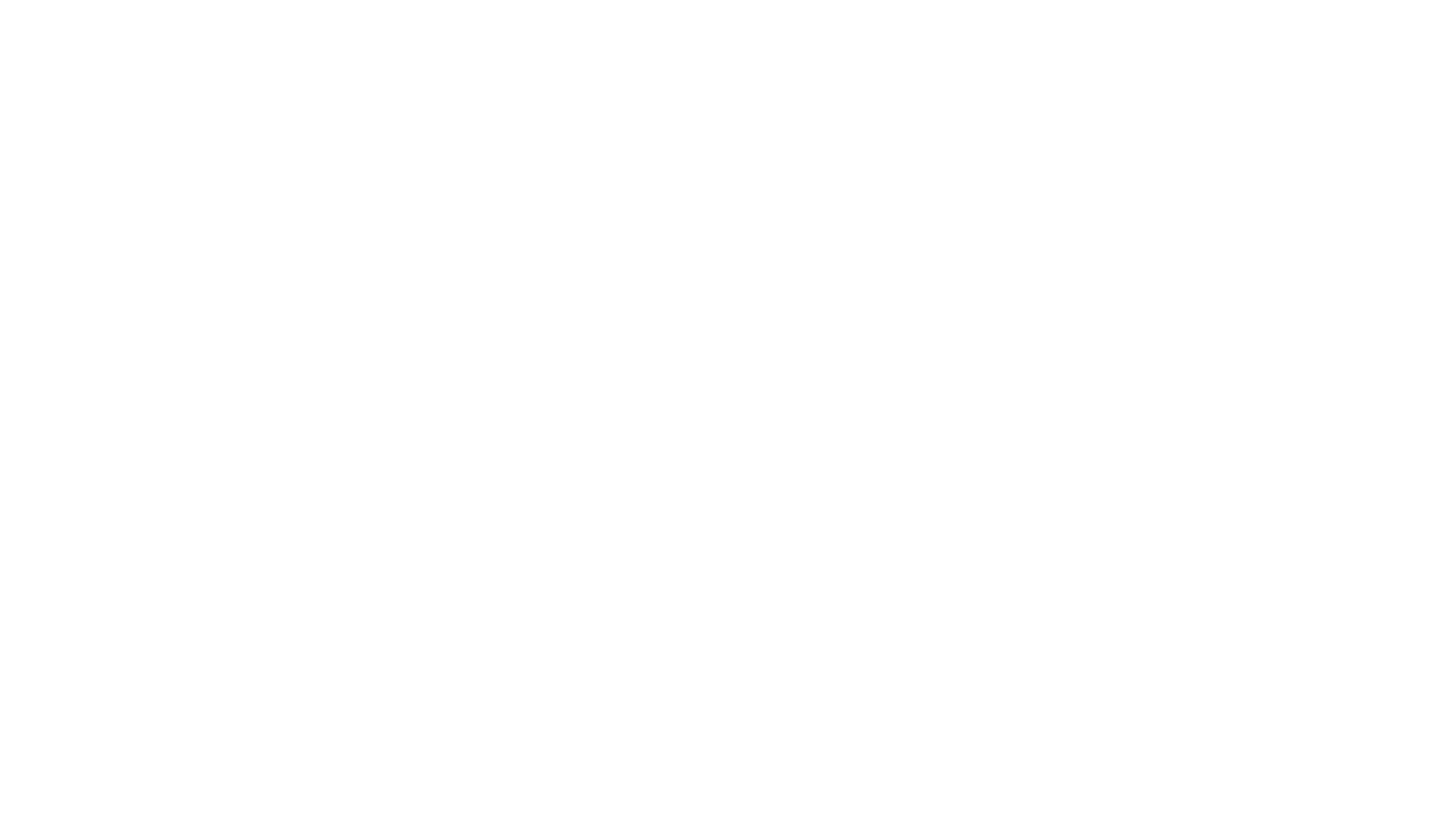 Quiz
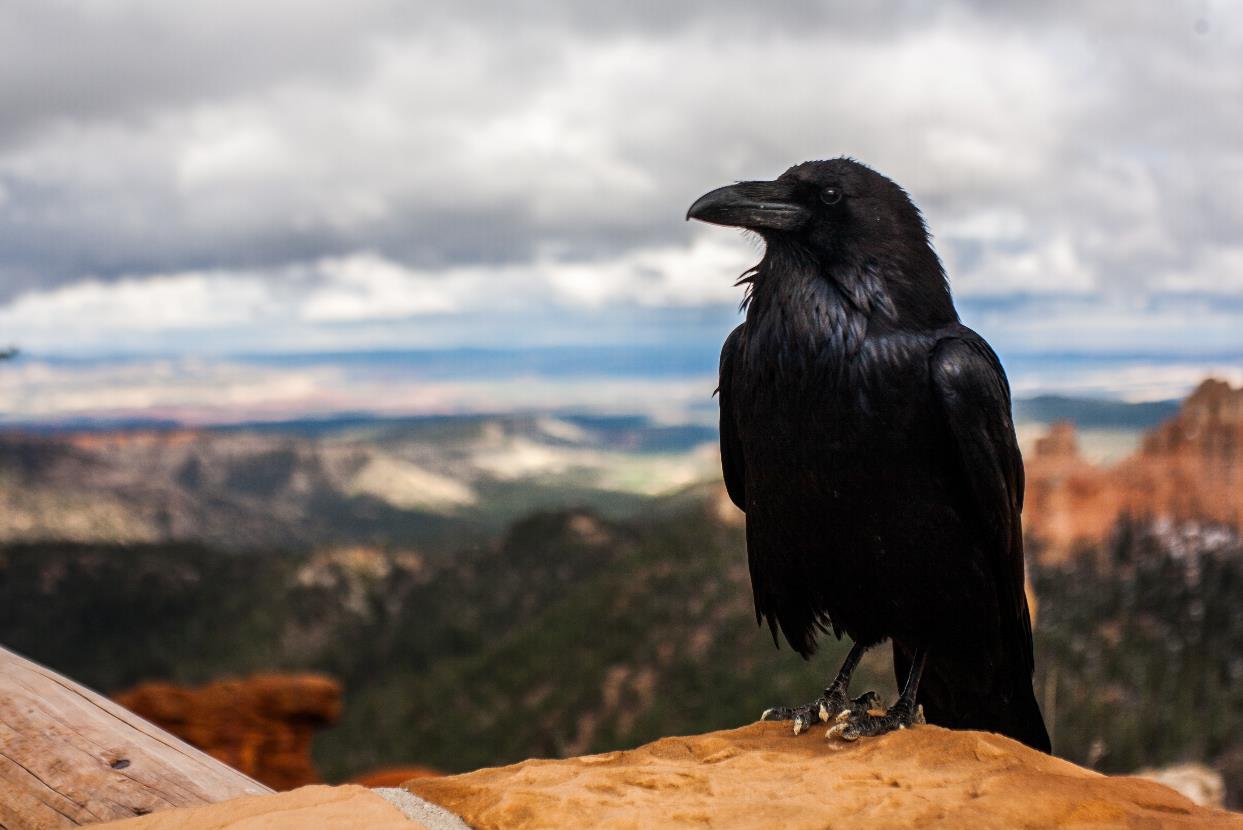 Elijah needed to run away from the evil queen and king. Where did God want him to hide ? 
Clue: 1 Kings 17:2 NKJV

In the temple
In his friend’s house
By the brook Cherith 
In the wilderness
Photo by https://unsplash.com/
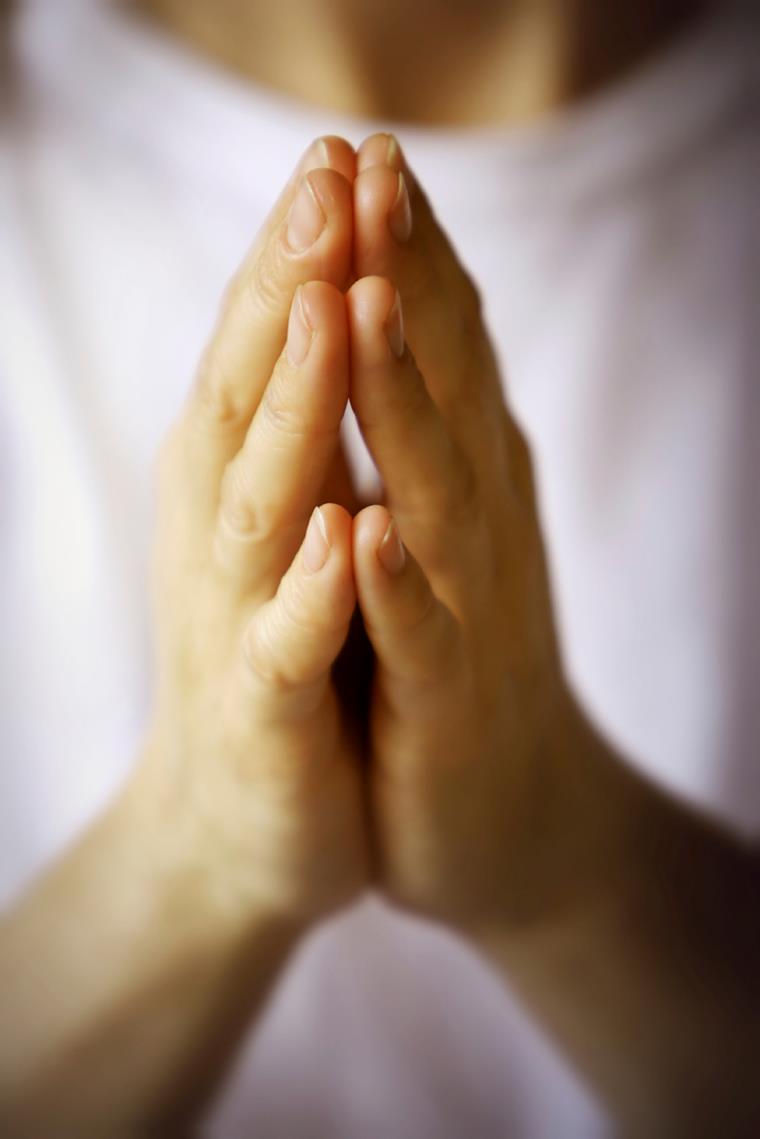 Quiz
Where did Jesus sometimes go to pray? 

River
Shopping centre
Town centre
Mountain
Clue: Matt 14:23
This Photo by Unknown Author is licensed under CC BY-NC-ND
Quiz
„They shall not hurt nor destroy in all My holy mountain.” (Is 65:25)
According to the book of Isaiah, which living beings will eat and play together on New Earth?
 
Wolf and lambs
Cow and bear
Cobra and child
Jaguar and tiger
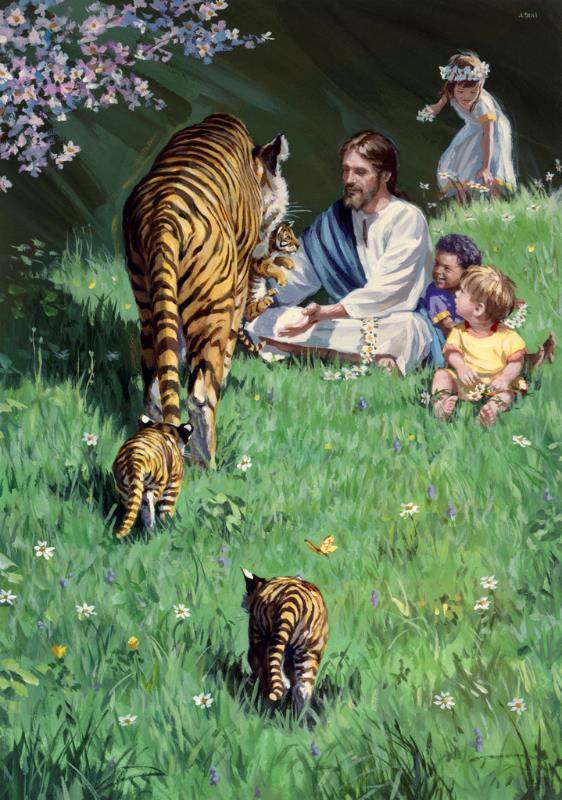 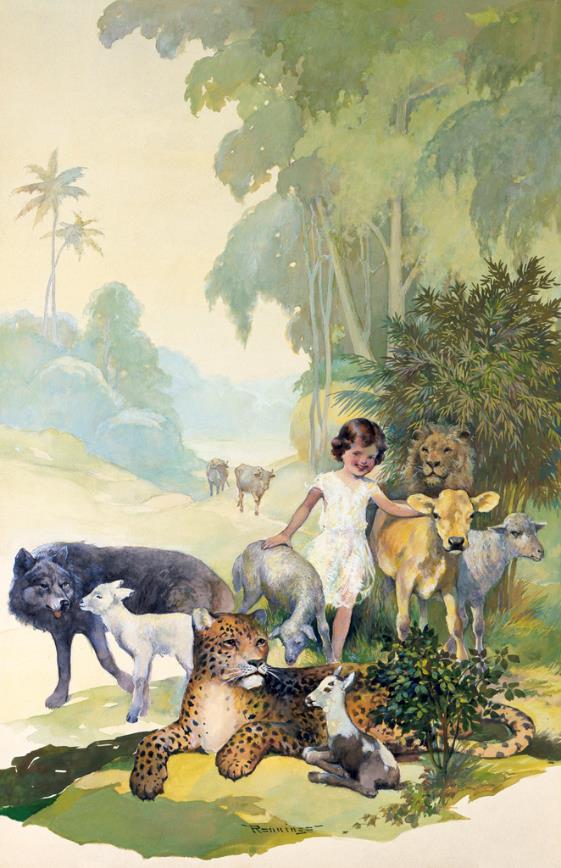 Illustrations: GoodSalt.com (projection licence)
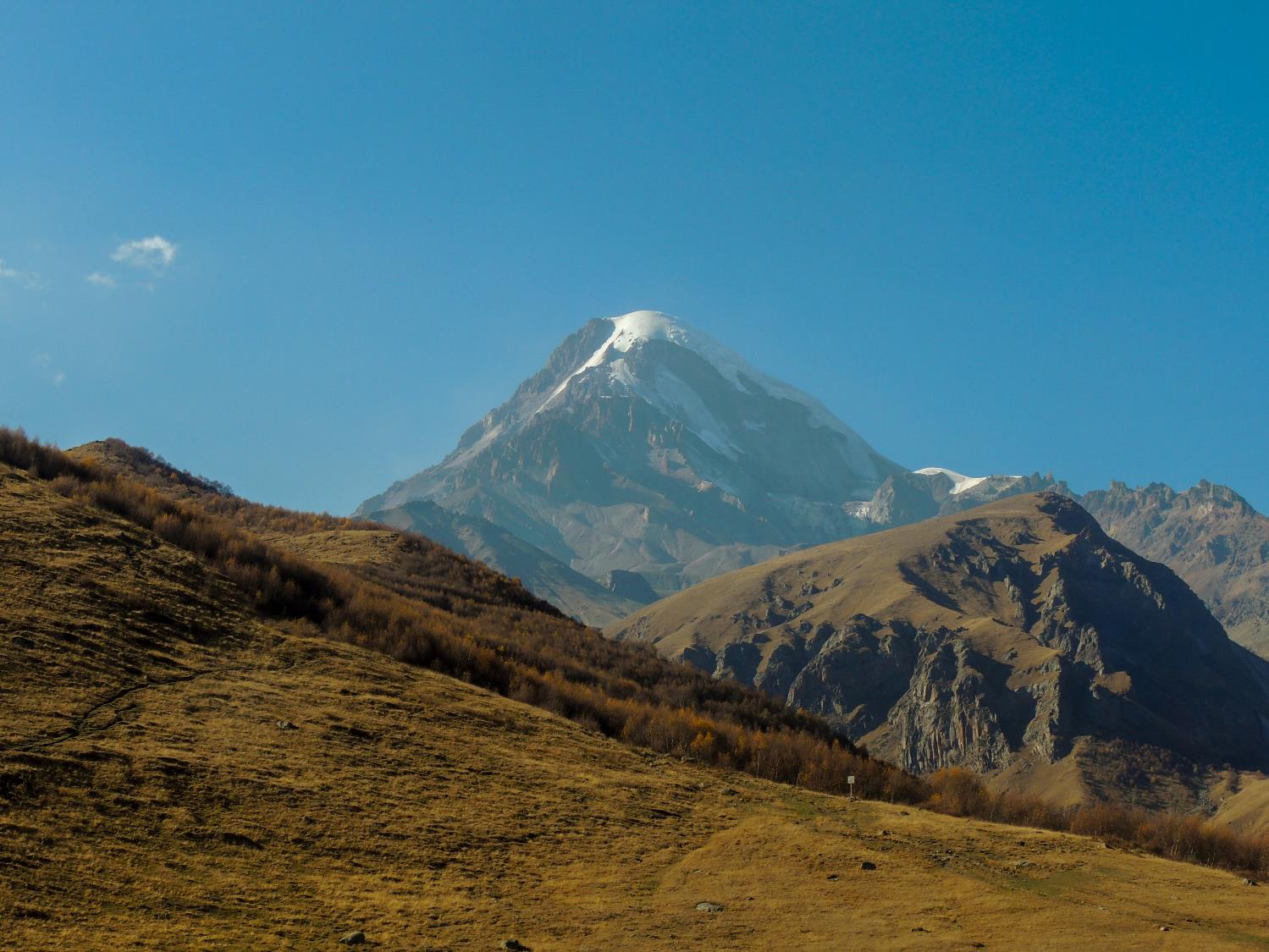 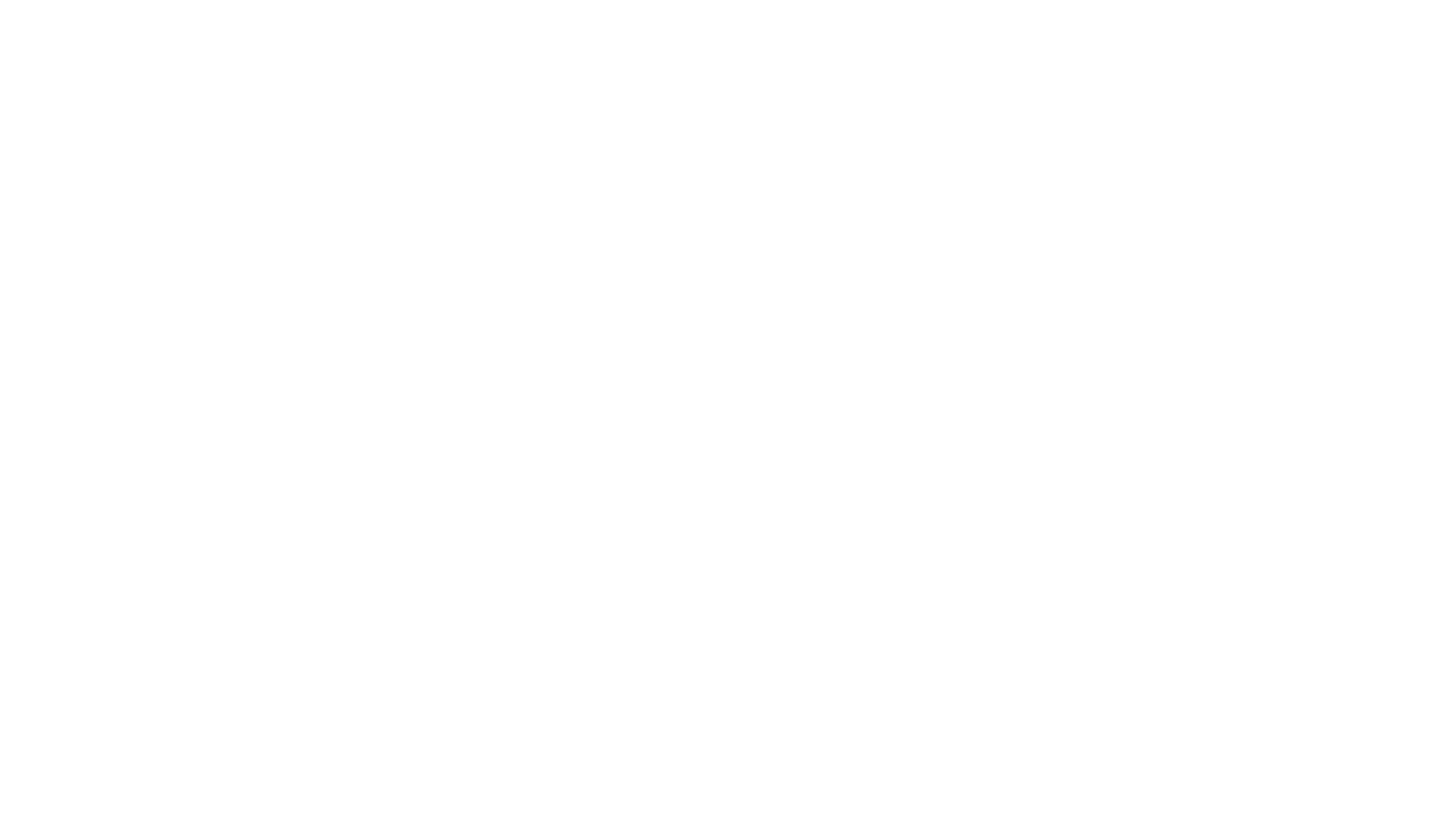 Quiz
Mountains are mentioned more than 500 time in the Bible. God often reveals himself on a mountaintop or does something significant there.
Photo by https://unsplash.com/
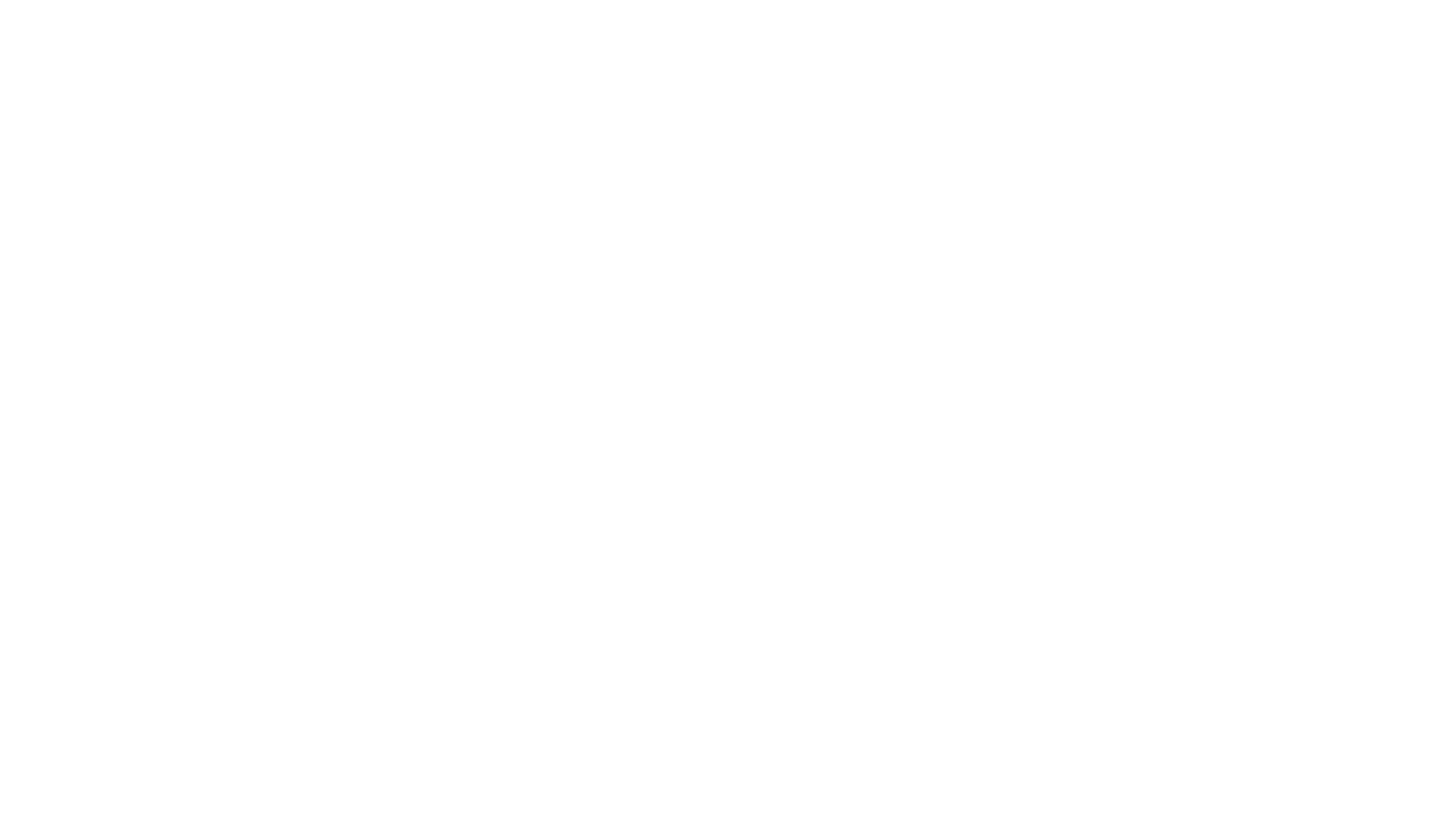 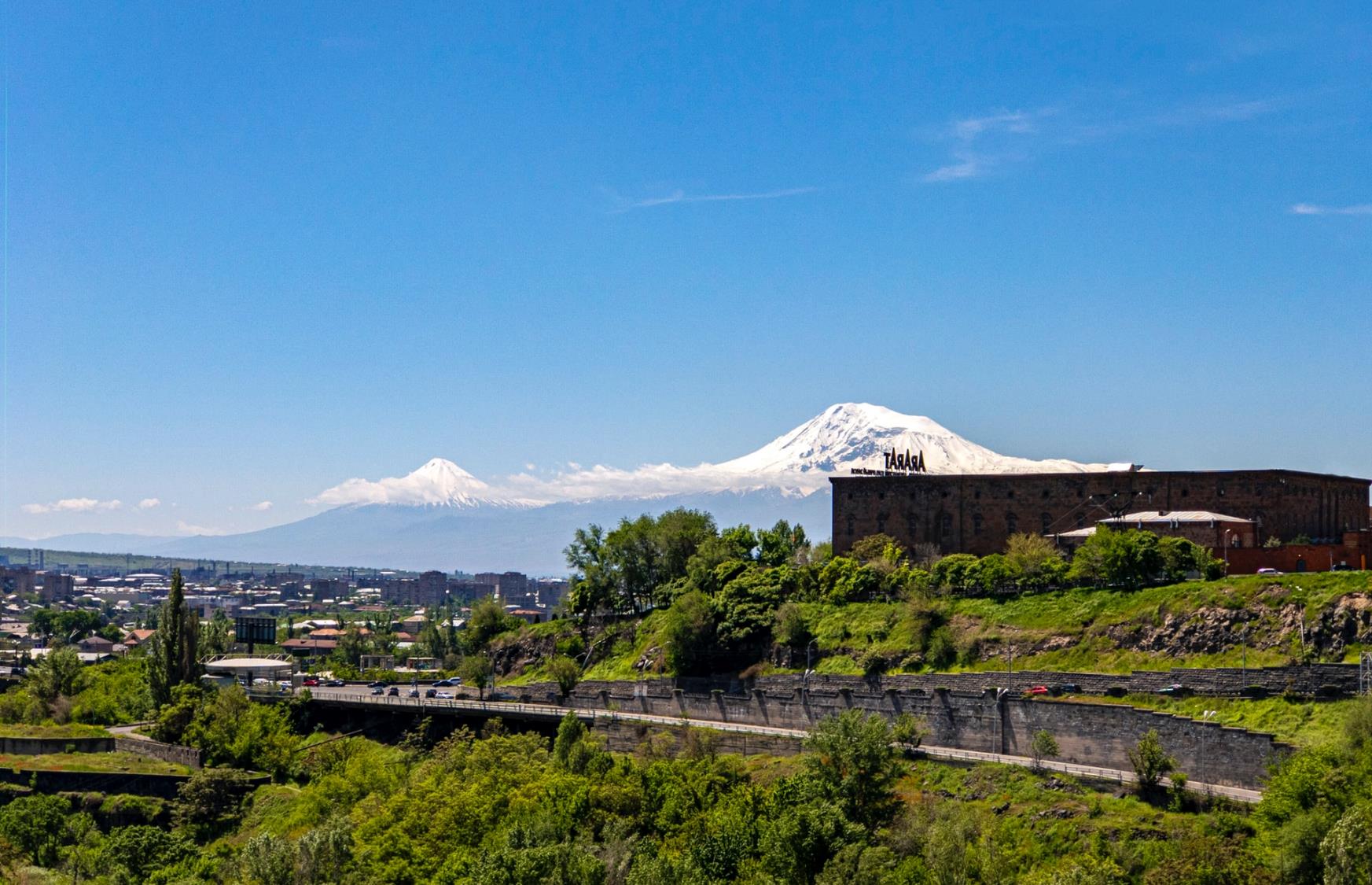 Photo by https://unsplash.com/
Quiz
Noah’s ark rests here after the flood.
Clue: Genesis 8:1-5

Mount Ararat (16,845 ft/ 5,165 m)
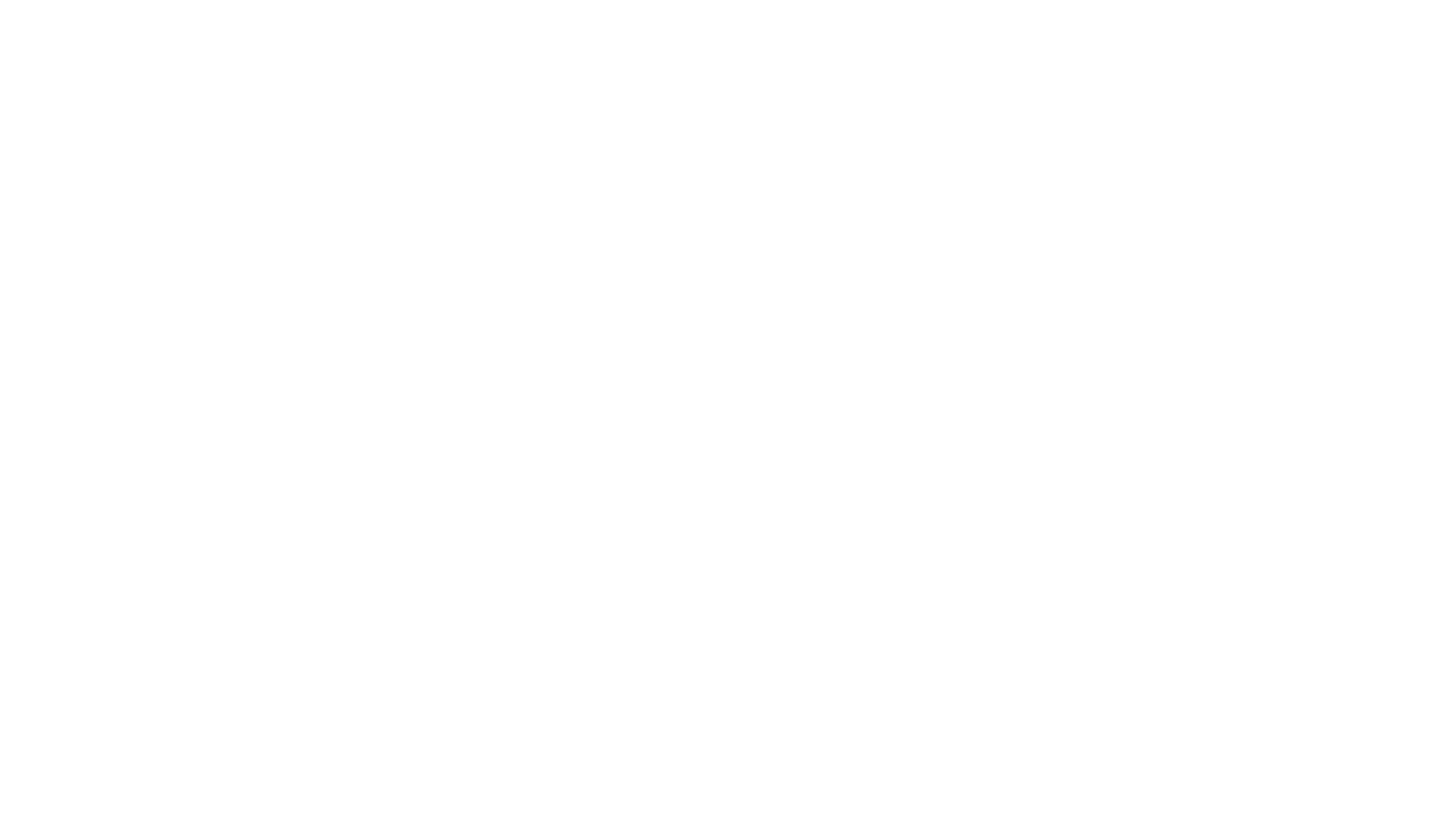 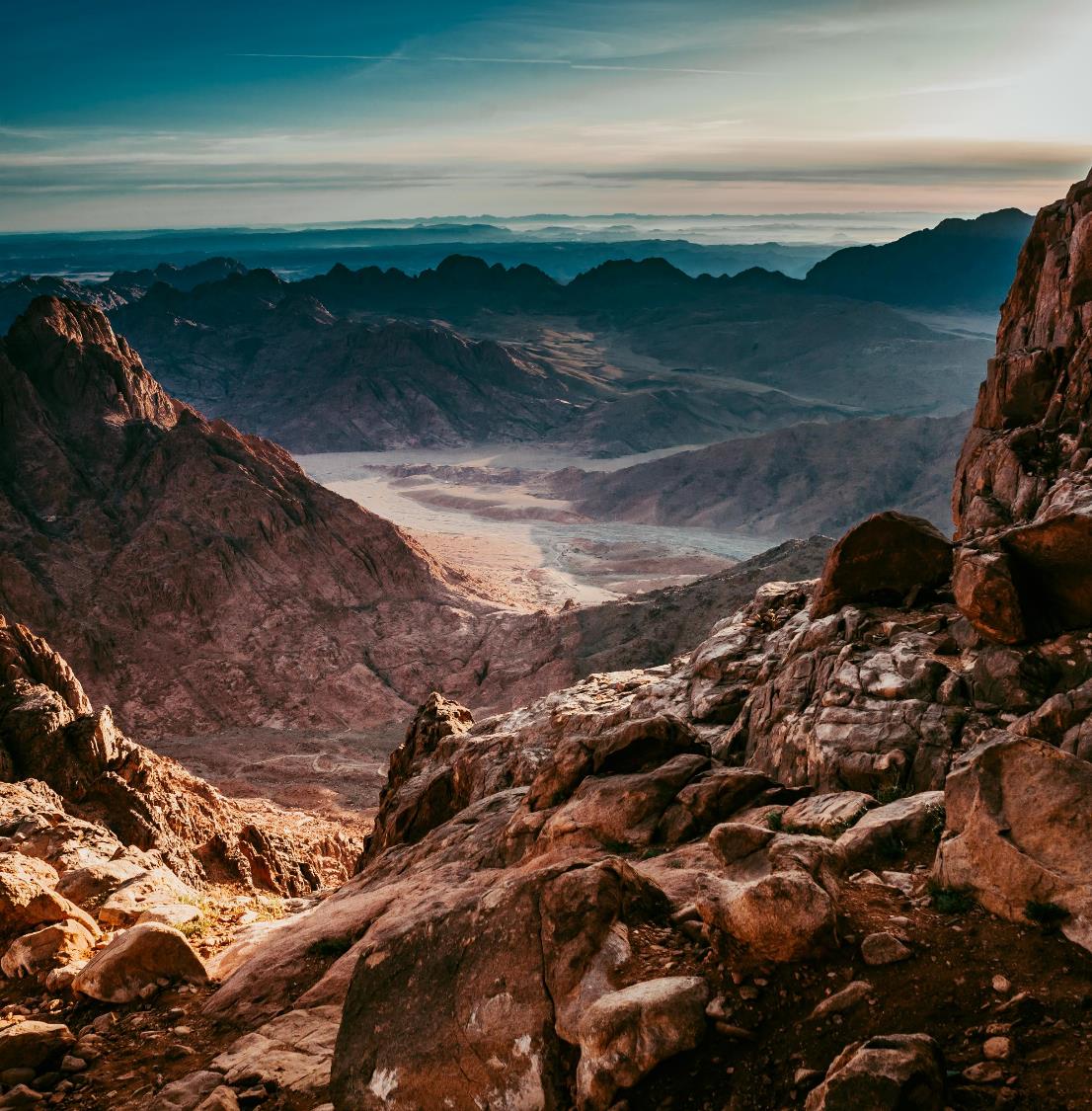 Quiz
Moses receives the Ten Commandments here, a symbol of God’s Covenant with Israel
Clue: Exodus 19-20, 24

Mount Sinai (7,497 ft/ 2,285 m)
Photo by https://unsplash.com/
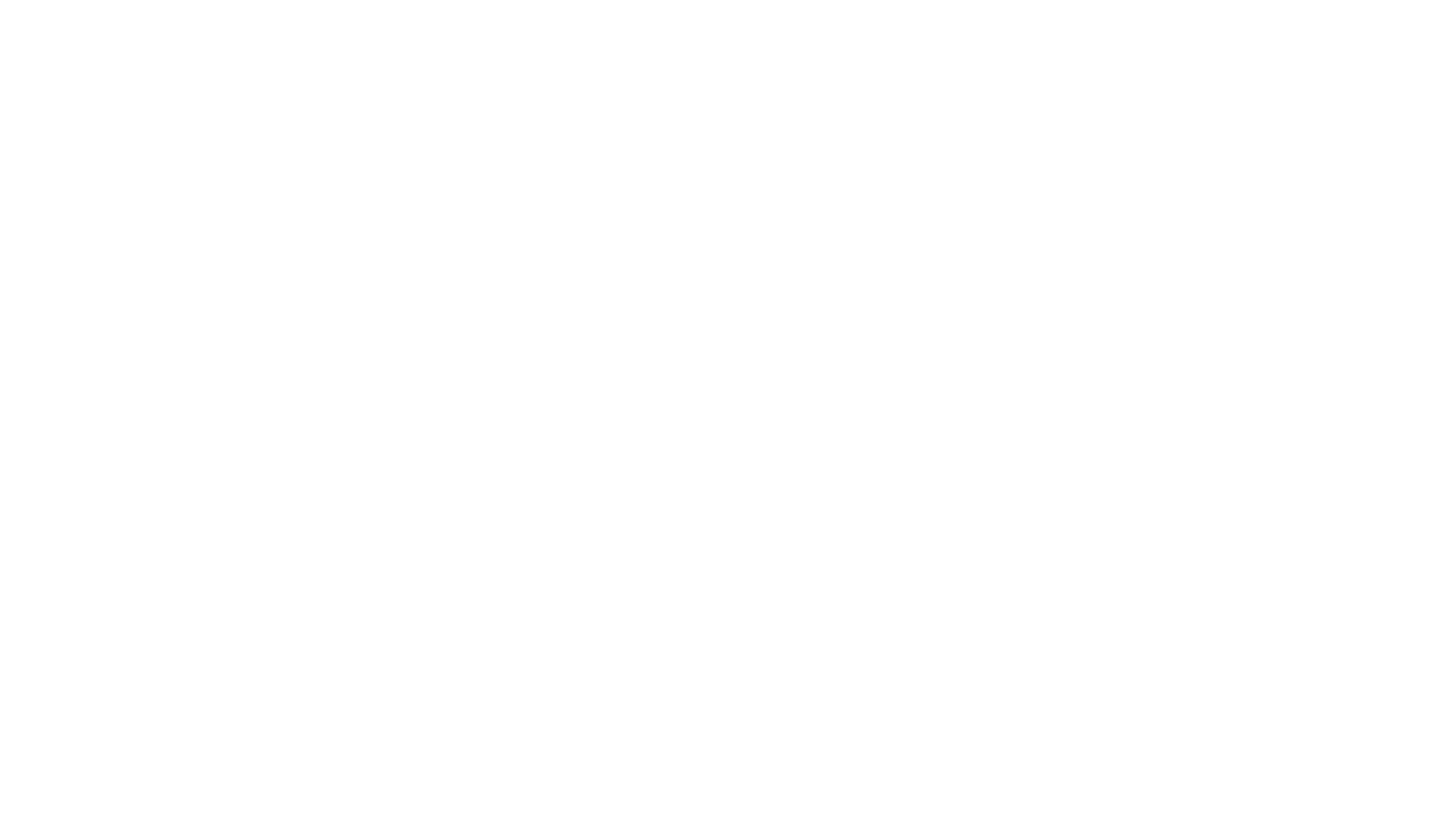 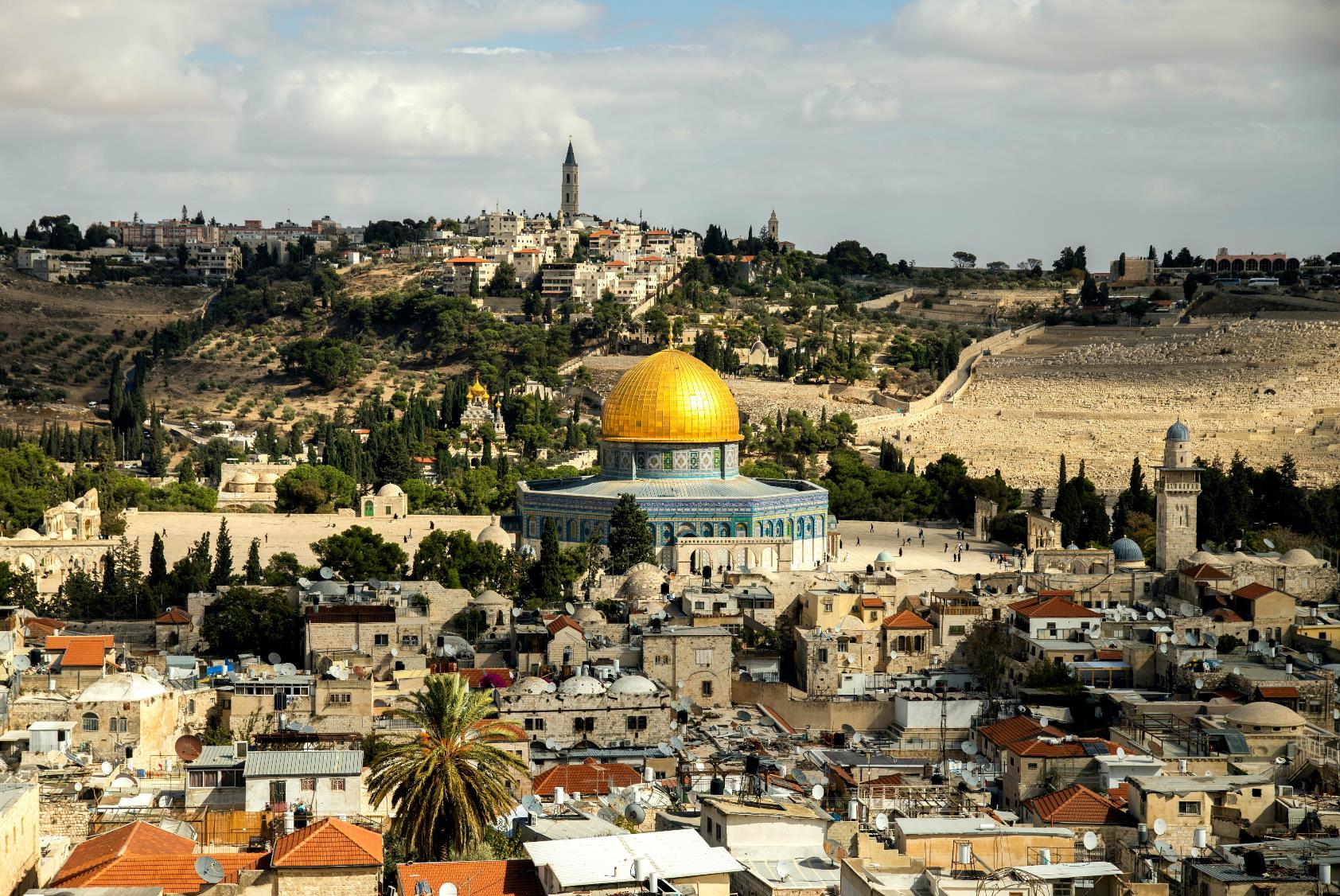 Photo by https://unsplash.com/
Quiz
Jesus prays here before his arrest and cruci-fixion. Later he ascend from here into heaven.
Clue: Luke 22:39-49; Acts 1:9-12

Mount of Olives (2,710 ft/ 827 m)
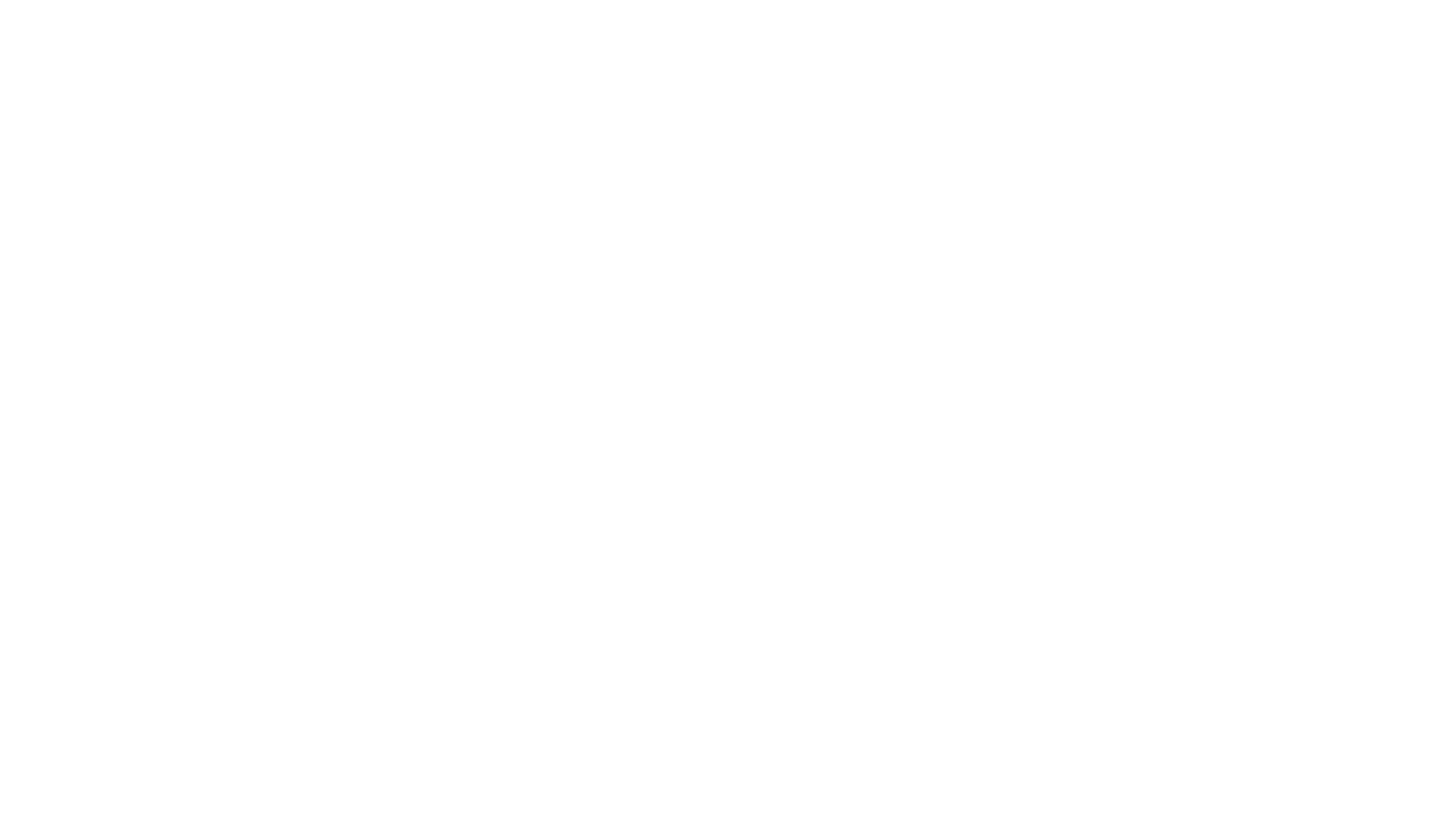 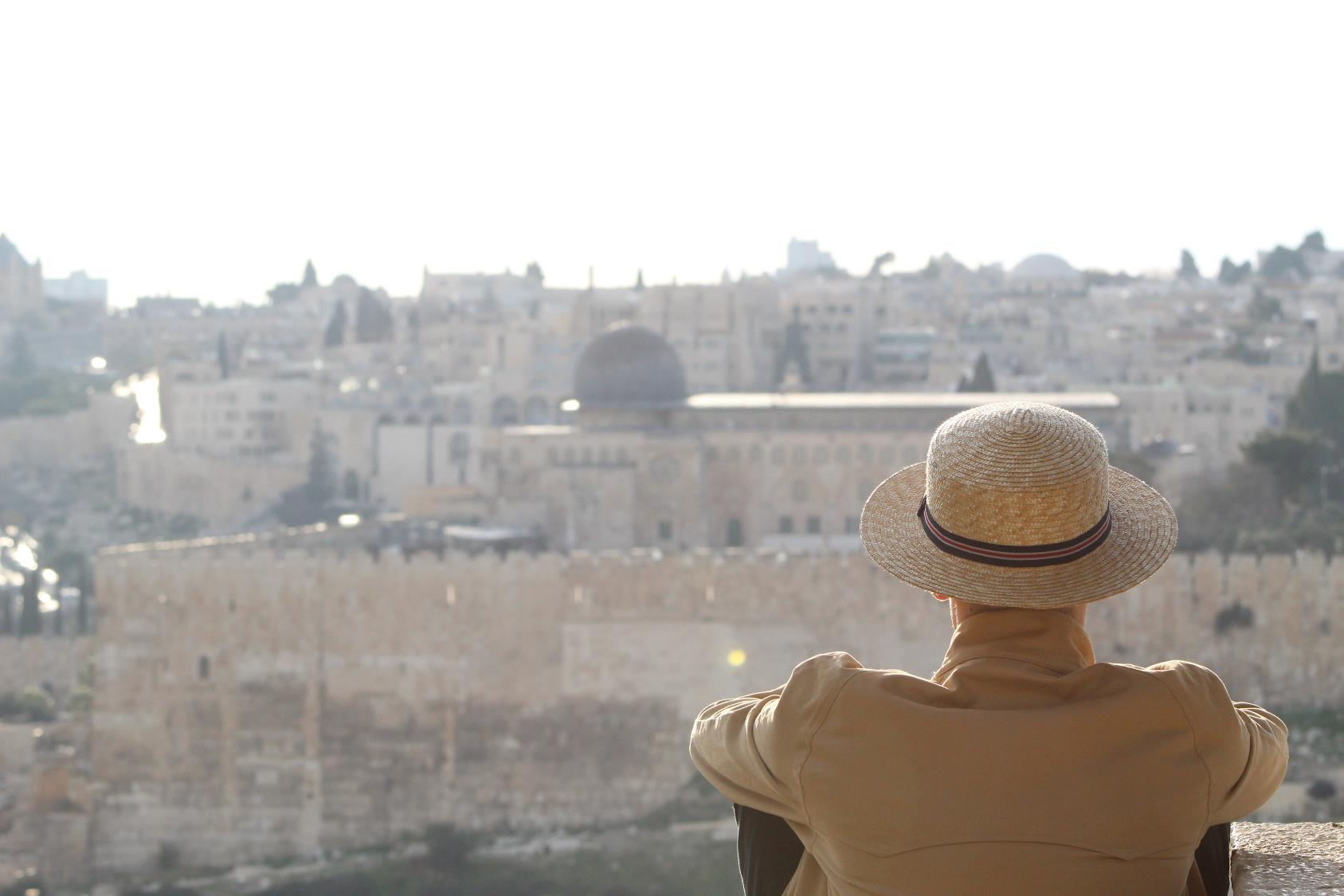 Quiz
David captures the area and it becomes the City of David, later the location of Solomon’s Temple
Clue: 2 Sam  5:1-10; 1 Ki 8:1

Mount Zion (2,510 ft/ 765 m)
Photo by https://unsplash.com/
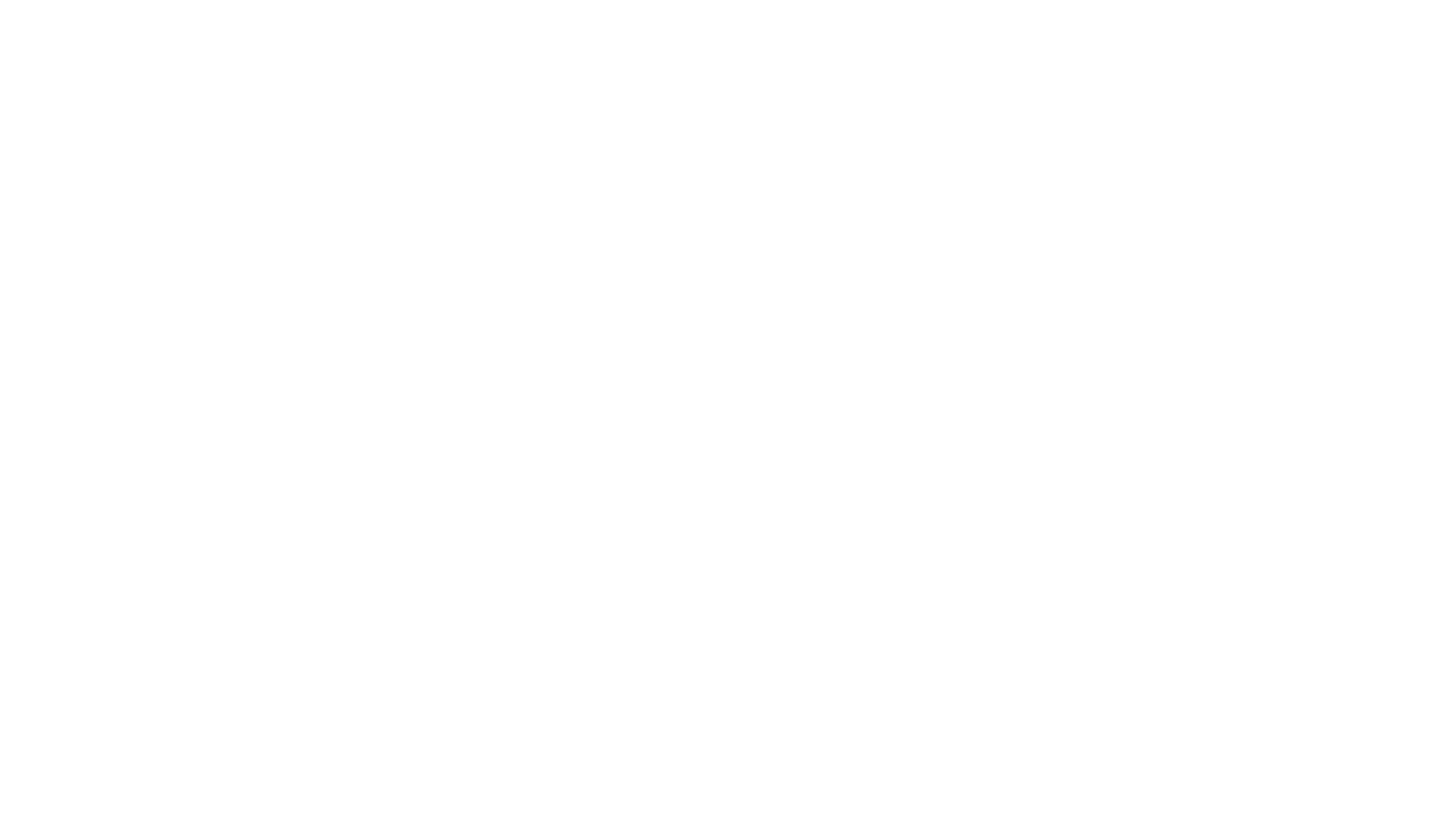 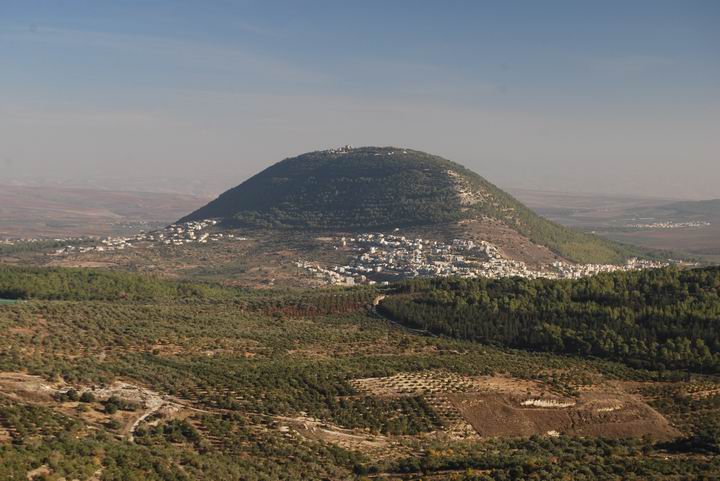 Quiz
Before the disciples’ eyes, Jesus is transfigured, next to Moses and Elijah (mountain veterans).
Clue: Mt 17; Mk 9; Lk 9

Mount of Transfiguration (Tabor 1,886 ft; or Hermon 9,232 ft)
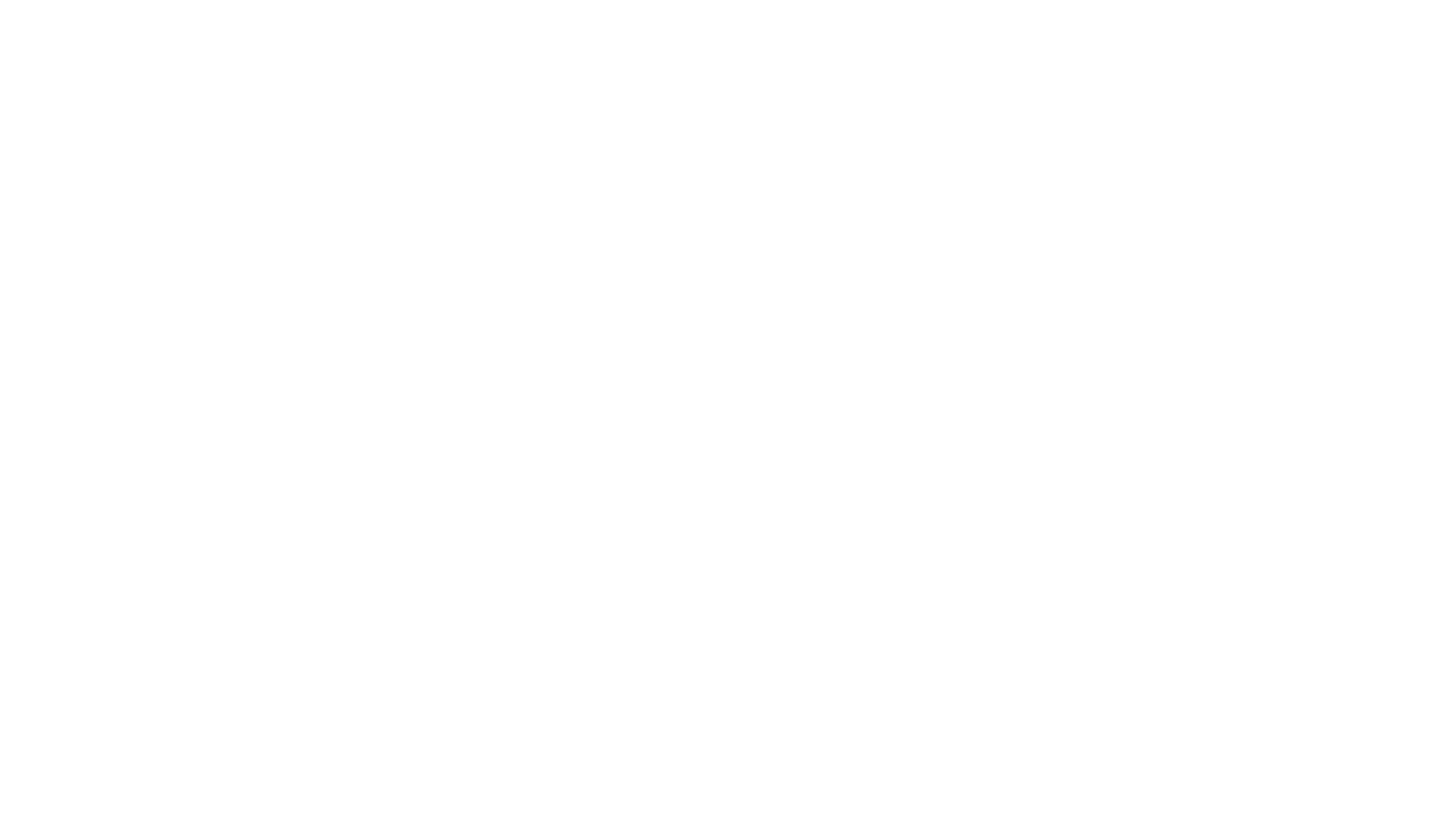 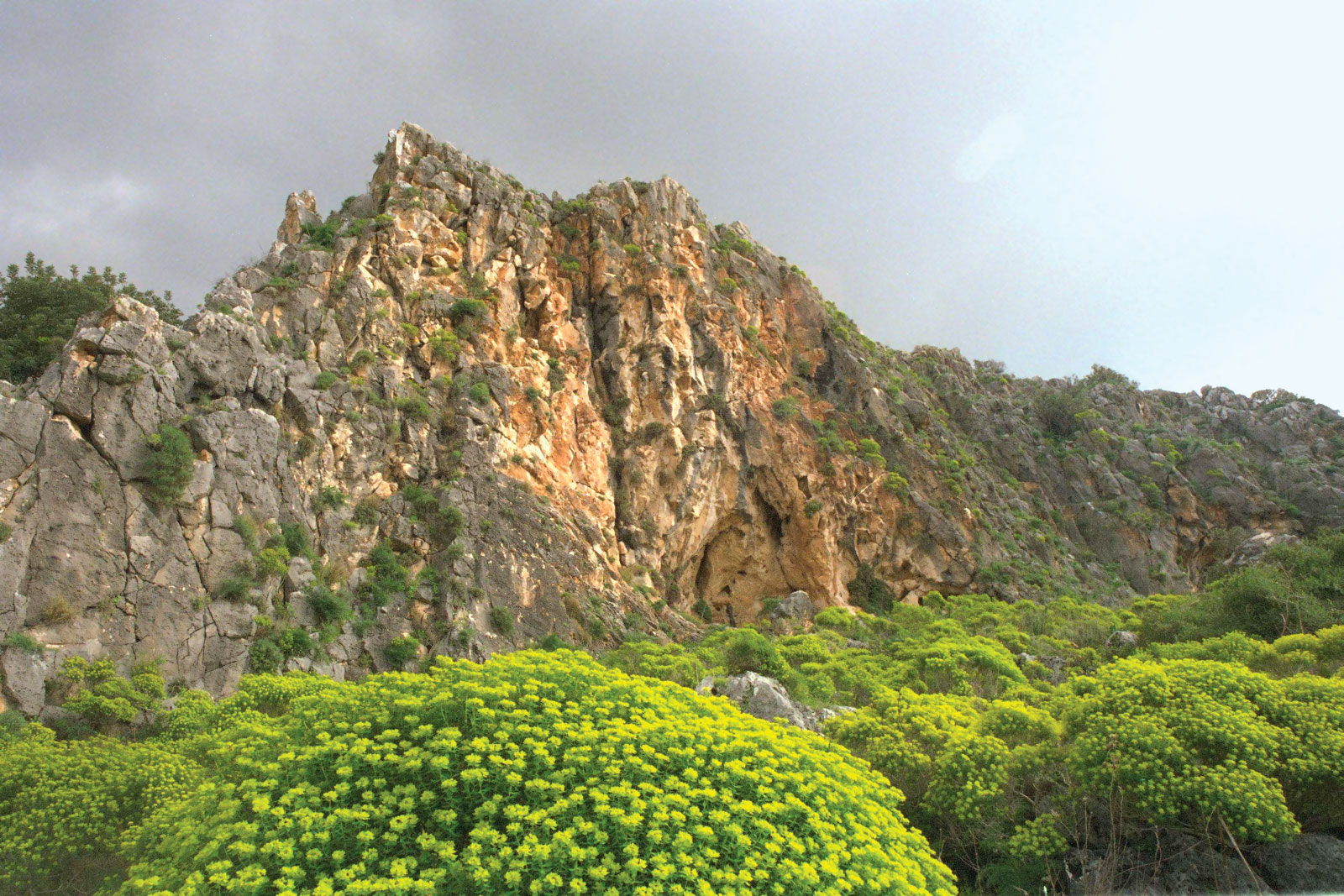 Quiz
Elijah calls God to light a sacrifice on fire, proving to the Prophets of Baal that he is the one true God
Clue: 1 Kings 18

Mount Carmel (1,724 ft; 526 m)
Photo by https://unsplash.com/
Resources:

British trees ID app: https://www.woodlandtrust.org.uk/trees-woods-and-wildlife/british-trees/tree-id-app/ 
 
Footpath signs : https://www.simplyhike.co.uk/blogs/blog/a-guide-to-footpath-signs-in-england-and-wales
 
Ideas to explore nature: 
https://www.naeyc.org/our-work/families/ideas-exploring-outdoors 
https://www.familyminded.com/s/get-outside-15-ways-to-explore-nature-with-your-kids-e622466b20464664

Packing essentials for hiking: https://www.rei.com/learn/expert-advice/ten-essentials.html
 
Edible plants: https://www.youtube.com/watch?v=uF-RQSRwnl4
 
Hiking with kids: https://kids.kiddle.co/Hiking
 
Best apps for hiking: https://trekaddict.co.uk/blog/the-best-apps-for-hiking-in-2020/
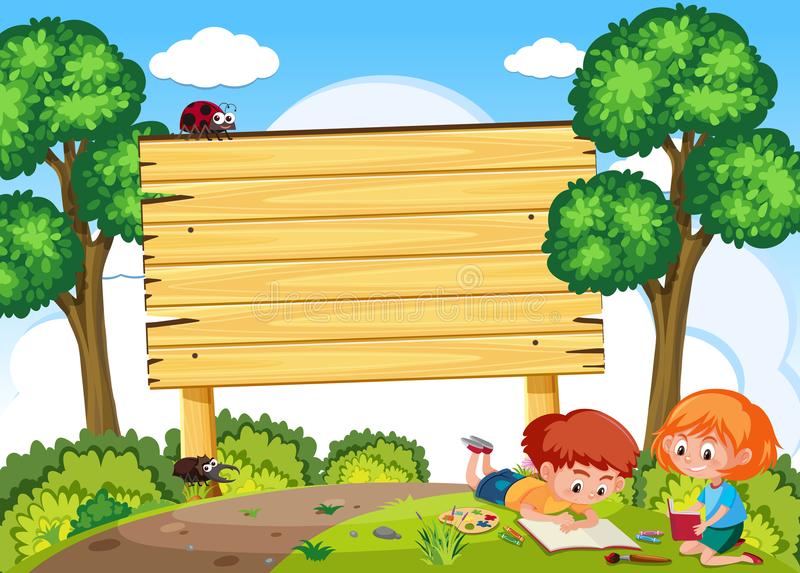 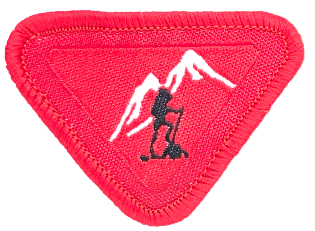 Outdoor 
Explorer
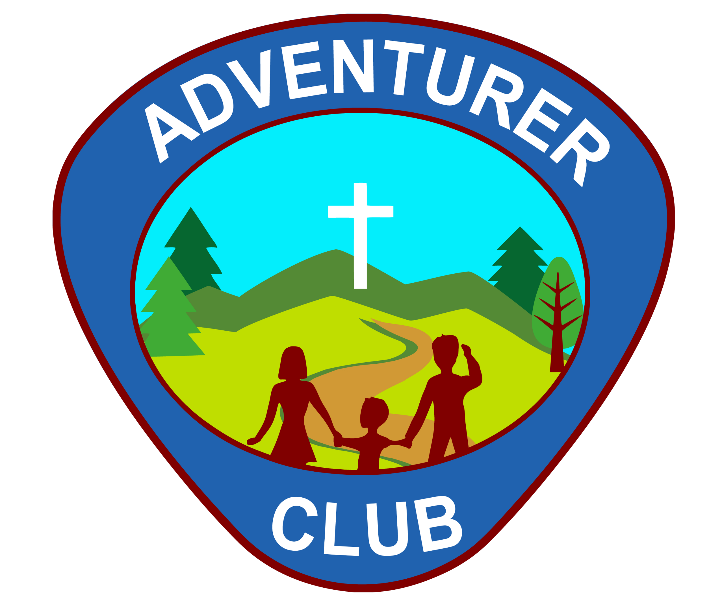